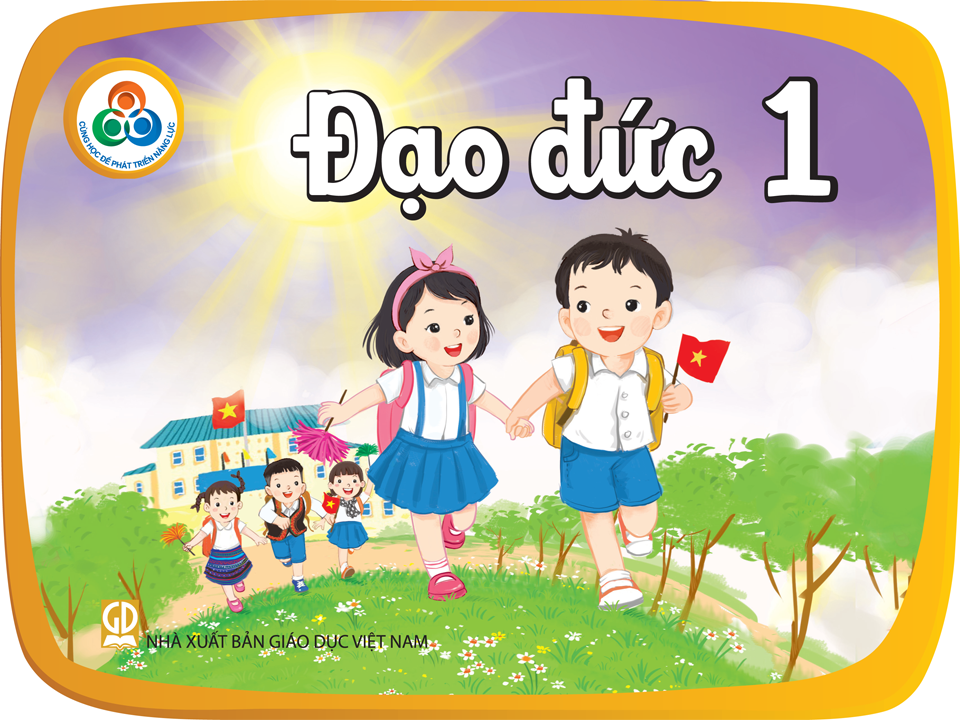 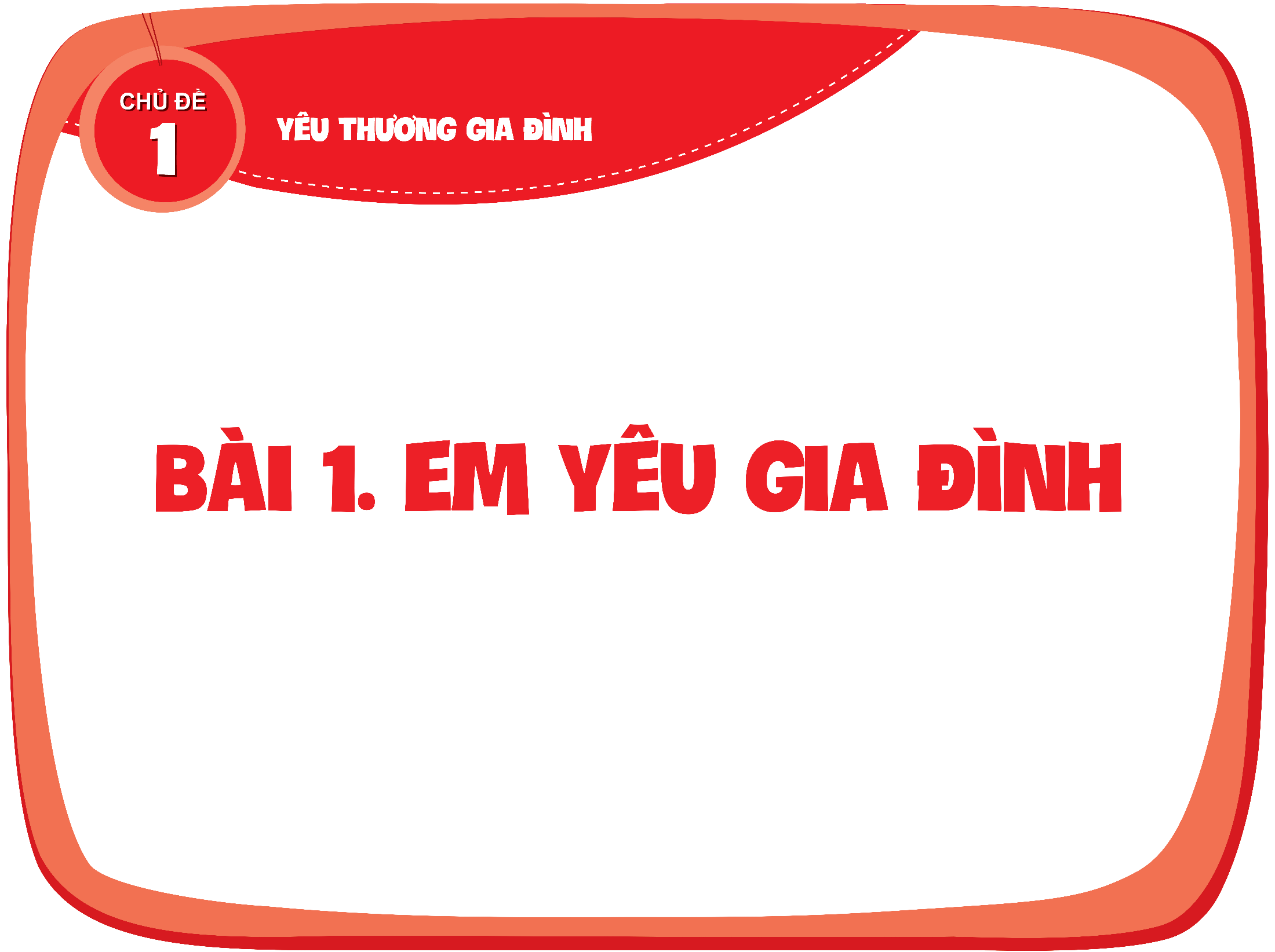 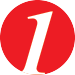 Em hãy hát một bài hát về gia đình.
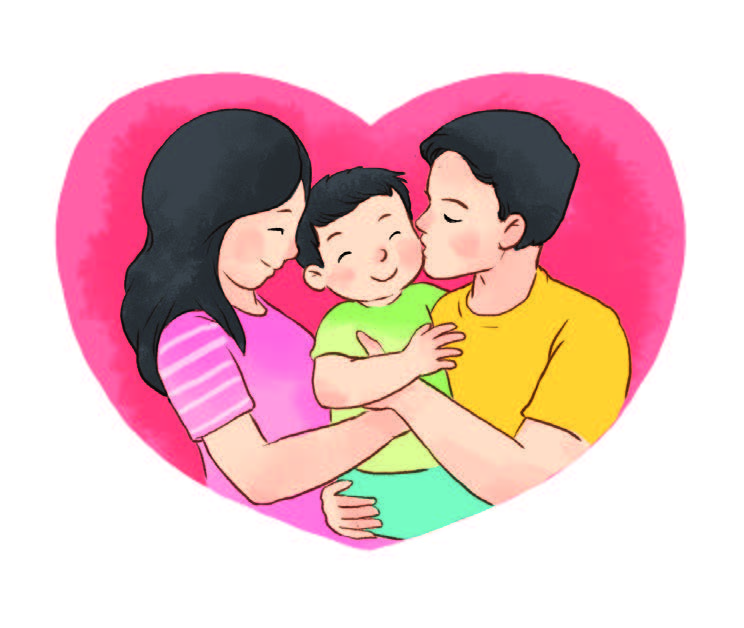 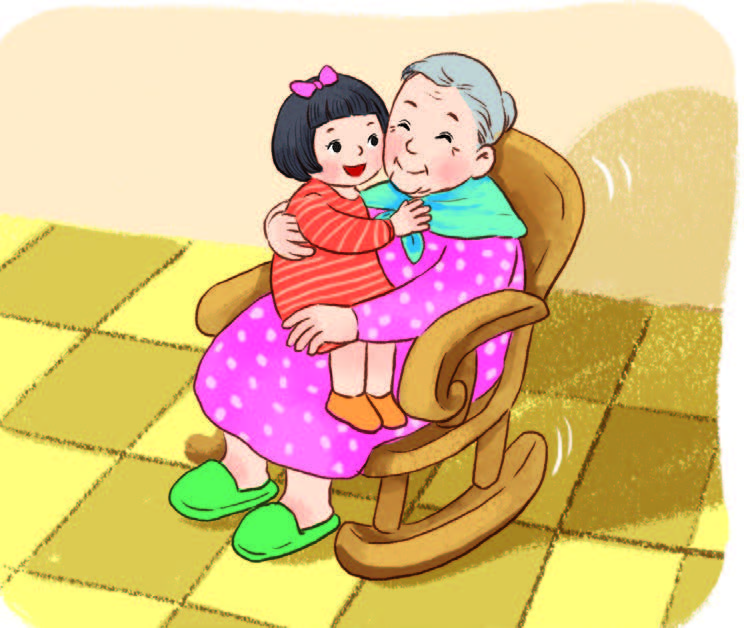 3
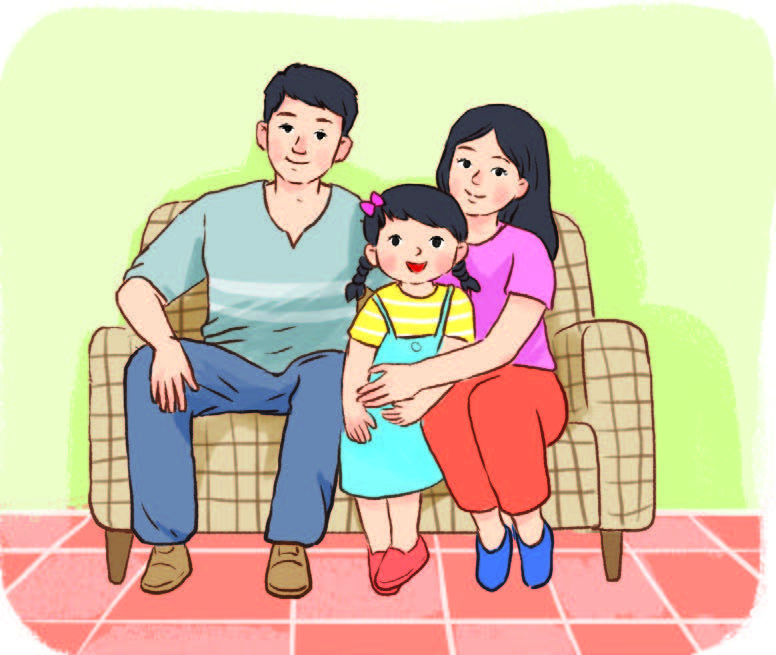 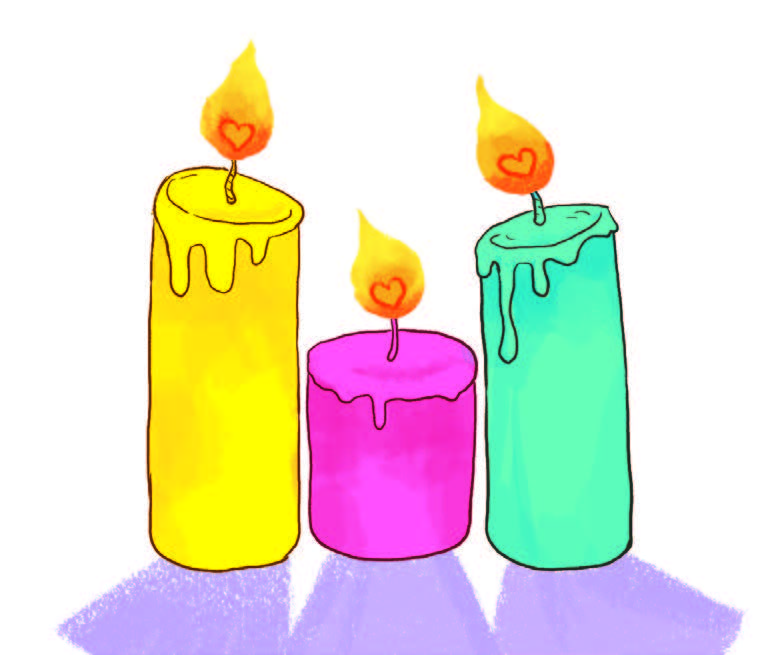 1
2
4
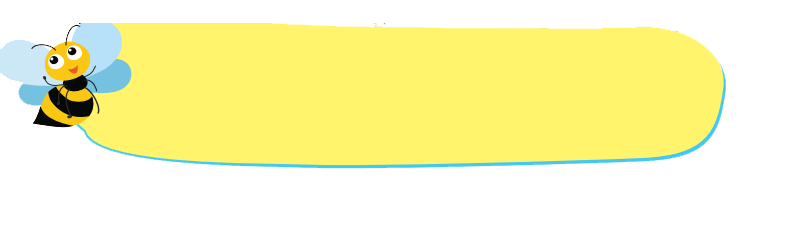 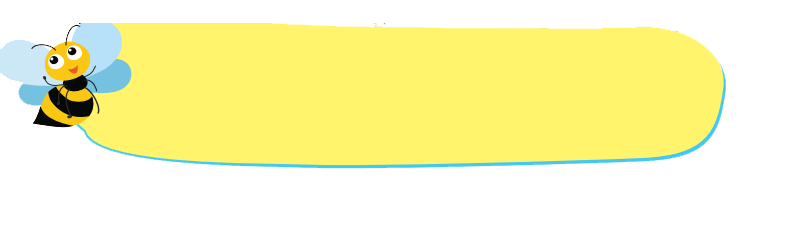 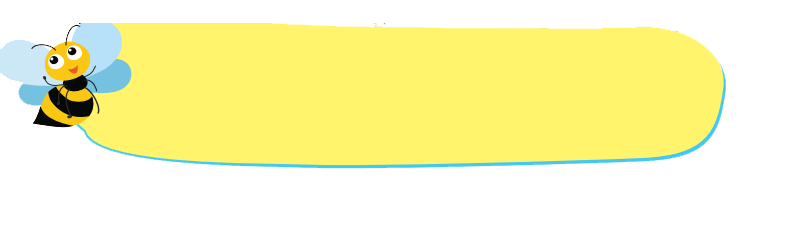 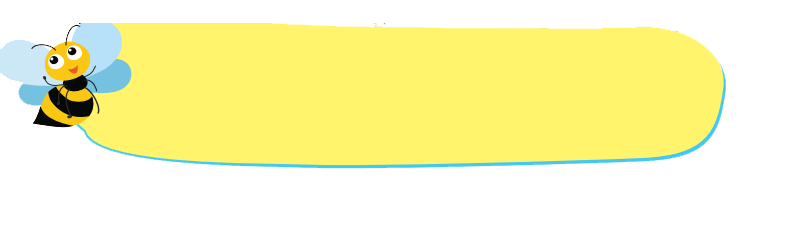 Gia đình nhỏ, hạnh phúc to
Sáng tác: Nguyễn Văn Chung
Cháu yêu bà
Sáng tác: Xuân Giao
Cả nhà thương nhau
Sáng tác: Phan Văn Minh
Ba ngọn nến lung linh
Sáng tác: Ngọc Lễ
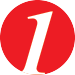 Em hãy hát một bài hát về gia đình.
1
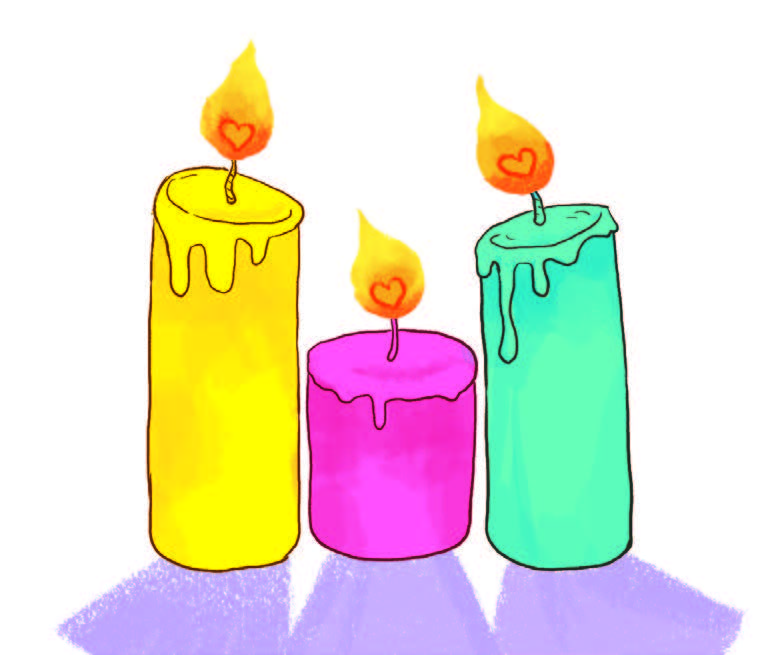 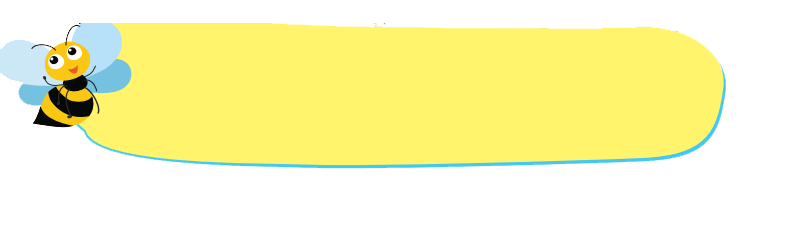 Ba ngọn nến lung linh
Sáng tác: Ngọc Lễ
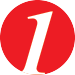 Em hãy hát một bài hát về gia đình.
2
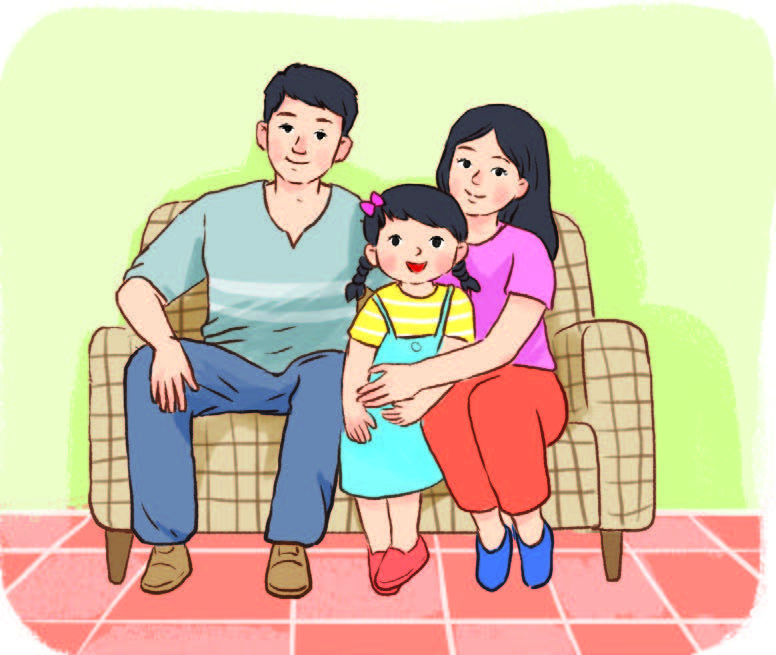 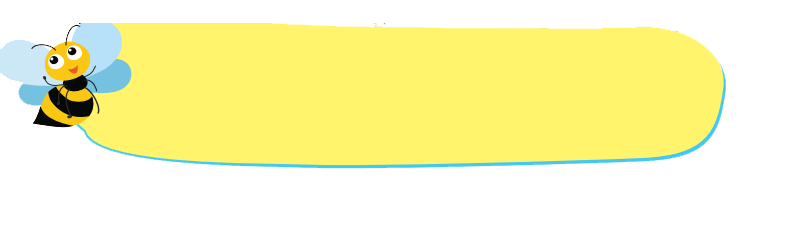 Cả nhà thương nhau
Sáng tác: Phăn Văn Minh
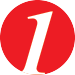 Em hãy hát một bài hát về gia đình.
3
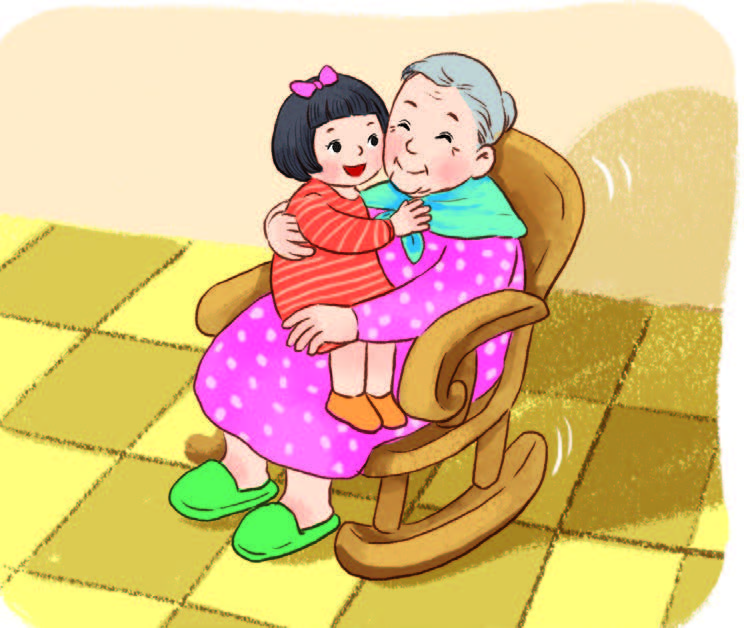 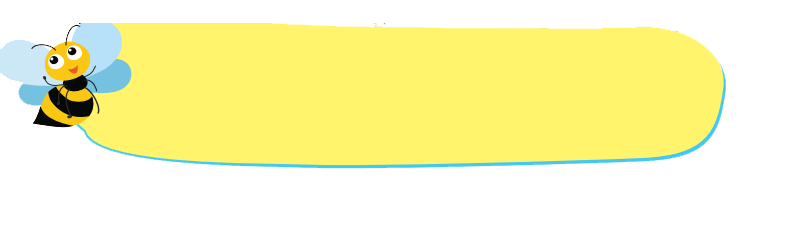 Cháu yêu bà
Sáng tác: Xuân Giao
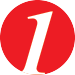 Em hãy hát một bài hát về gia đình.
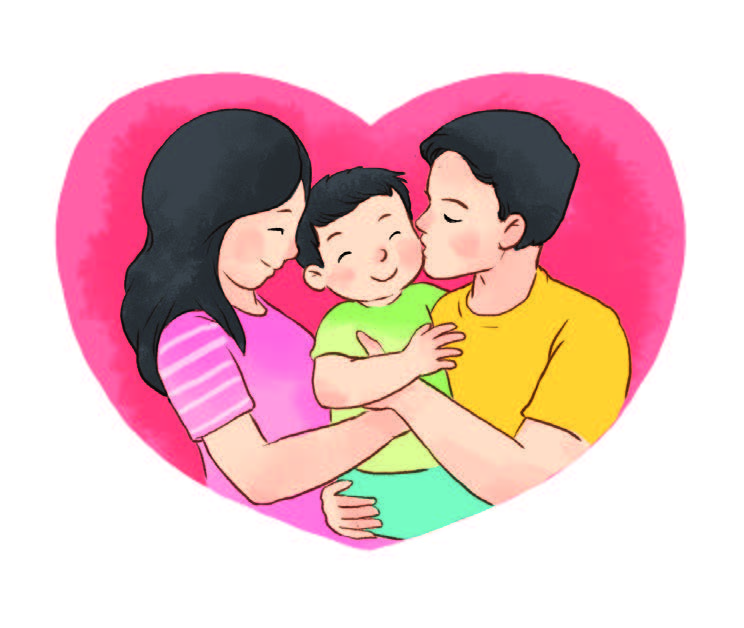 4
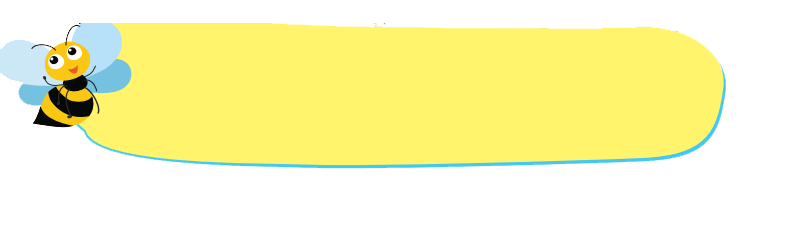 Gia đình nhỏ, hạnh phúc to
Sáng tác: Nguyễn Văn Chung
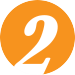 Em hãy kể chuyện theo tranh và trả lời câu hỏi.
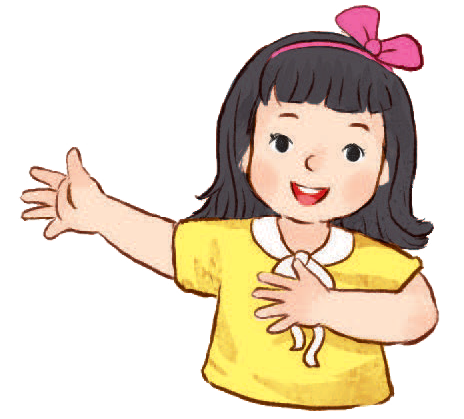 Món quà tặng mẹ
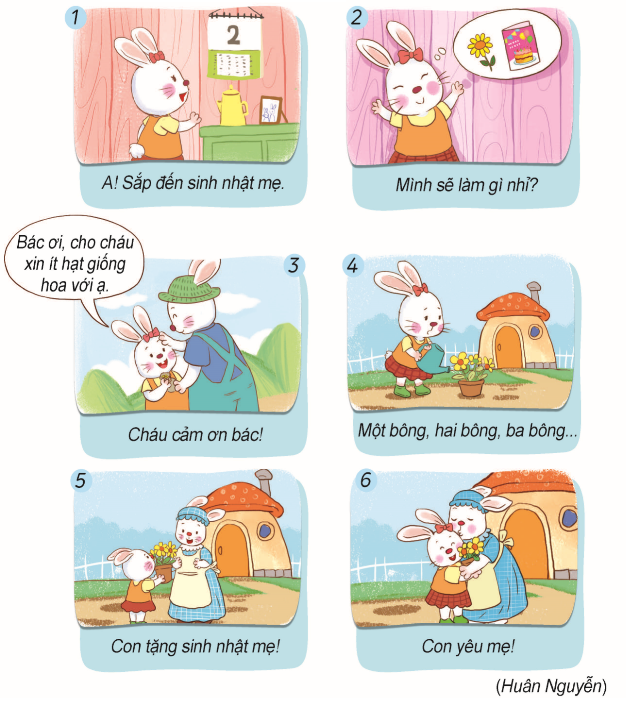 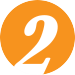 Em hãy kể chuyện theo tranh và trả lời câu hỏi.
Món quà tặng mẹ
1
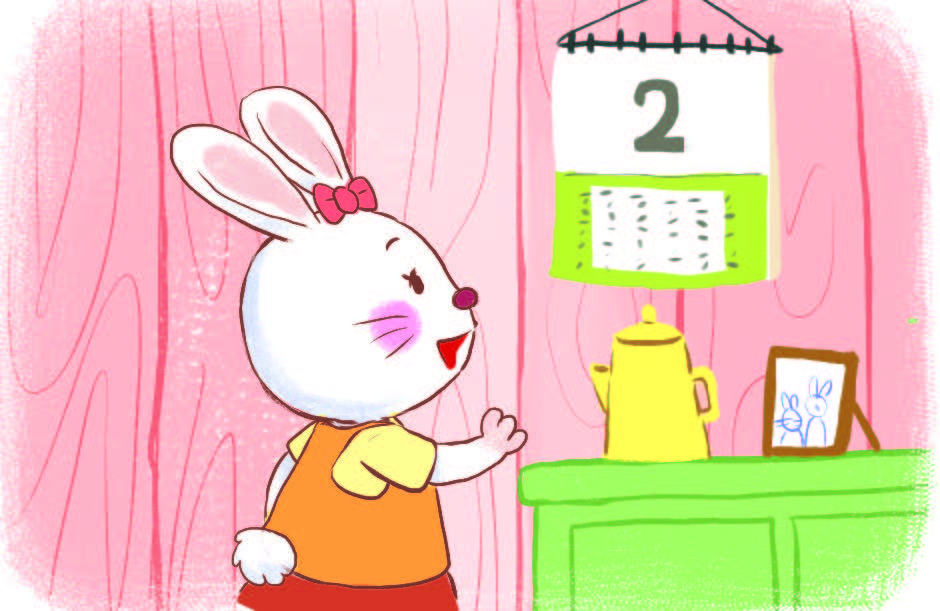 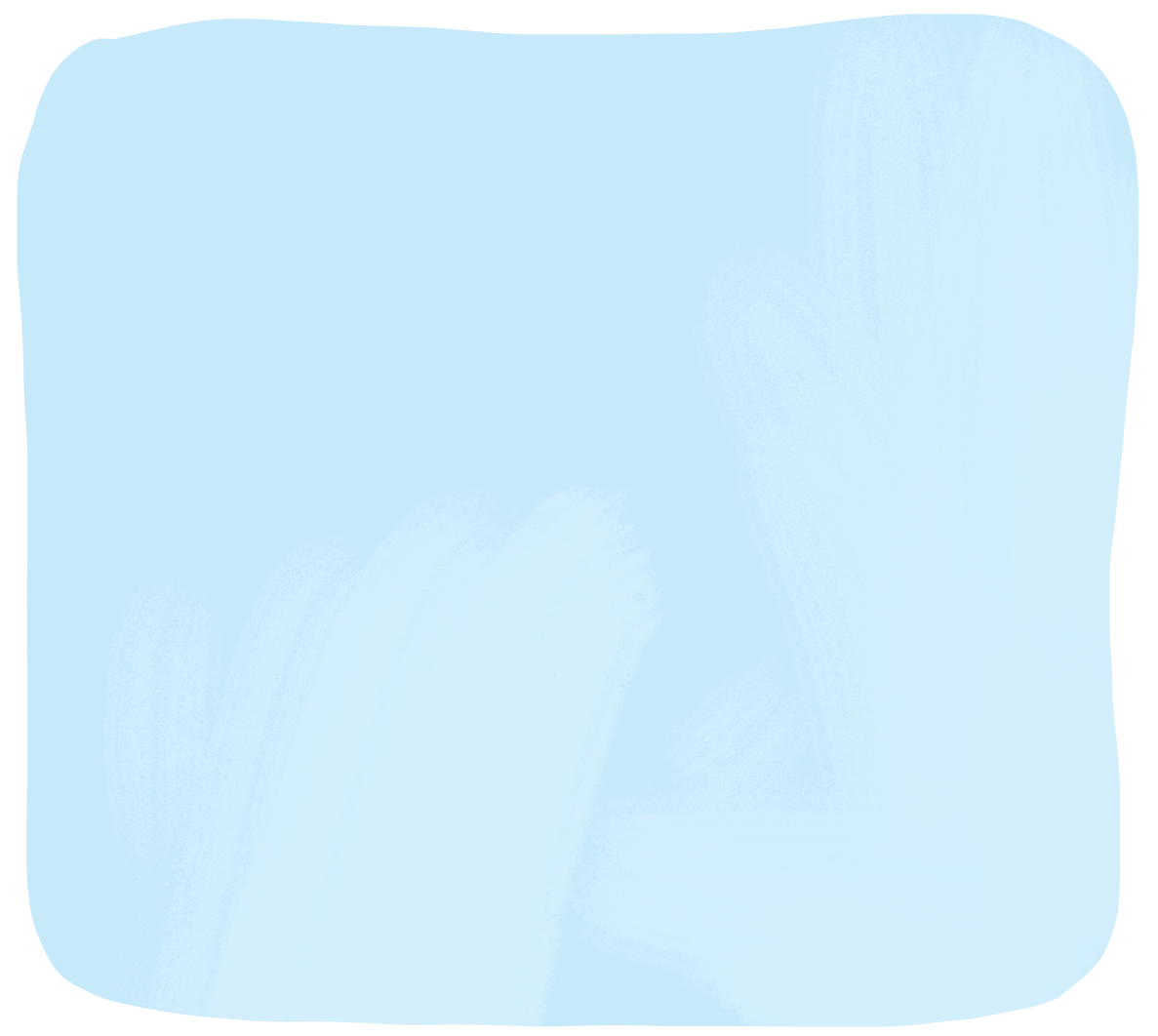 A! Sắp đến sinh nhật mẹ.
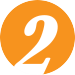 Em hãy kể chuyện theo tranh và trả lời câu hỏi.
Món quà tặng mẹ
2
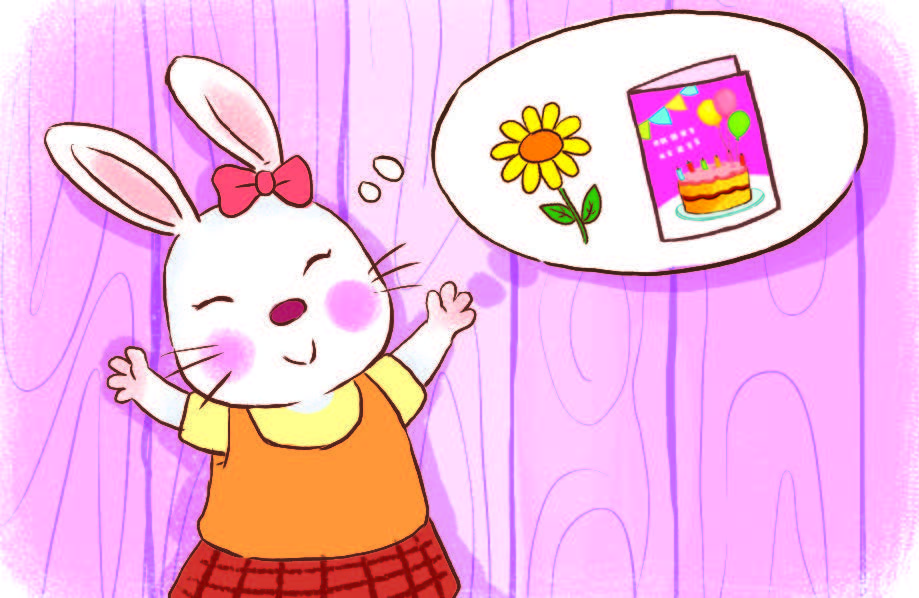 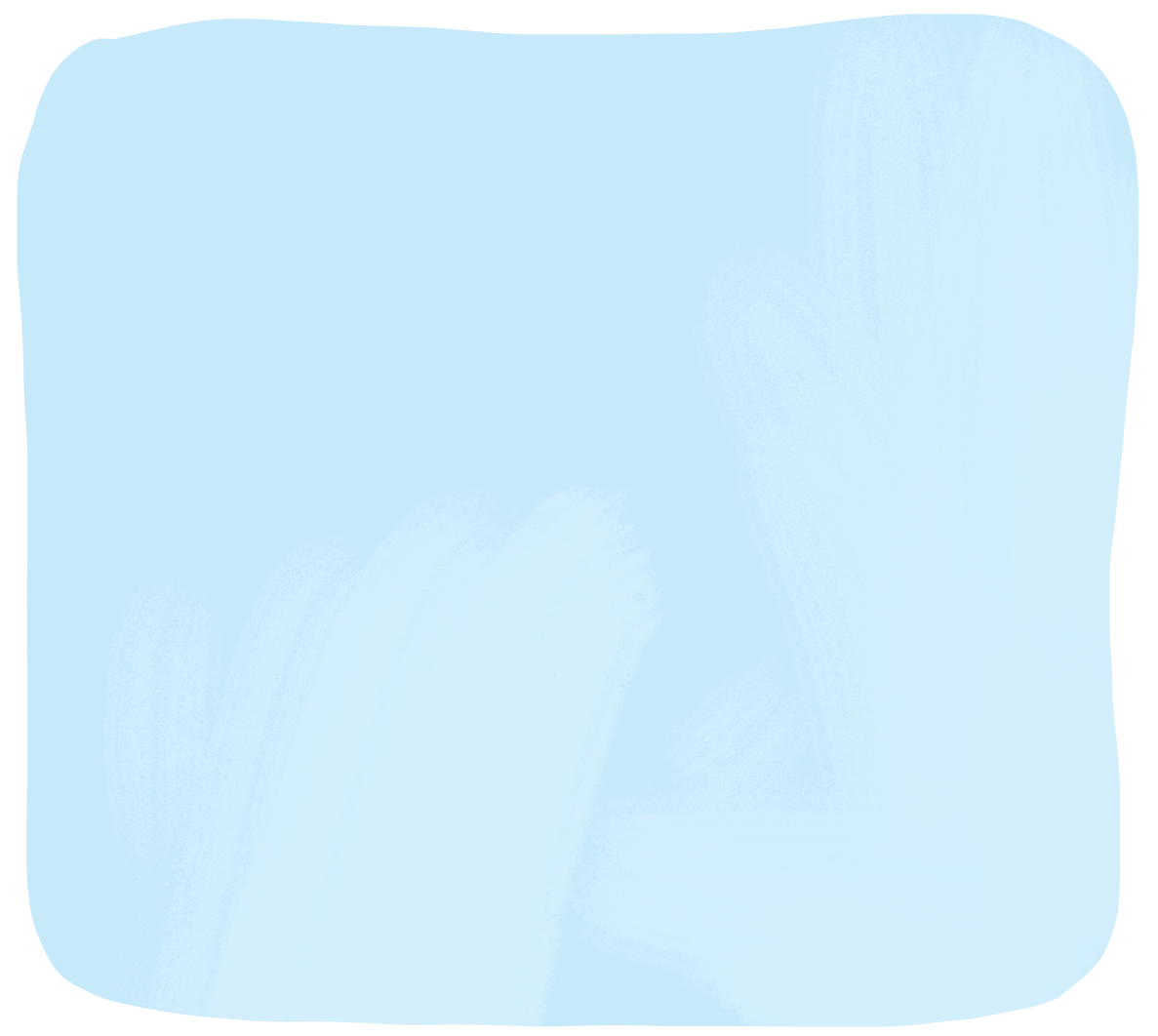 Mình sẽ làm gì nhỉ?
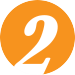 Em hãy kể chuyện theo tranh và trả lời câu hỏi.
Món quà tặng mẹ
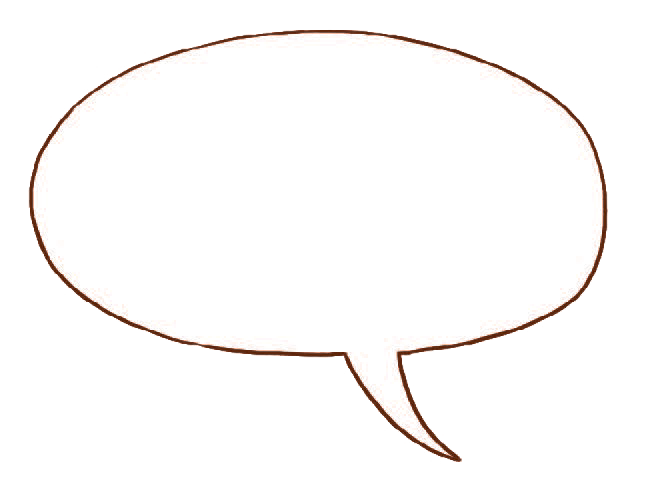 3
Bác ơi, cho cháu xin ít hạt giống hoa với ạ.
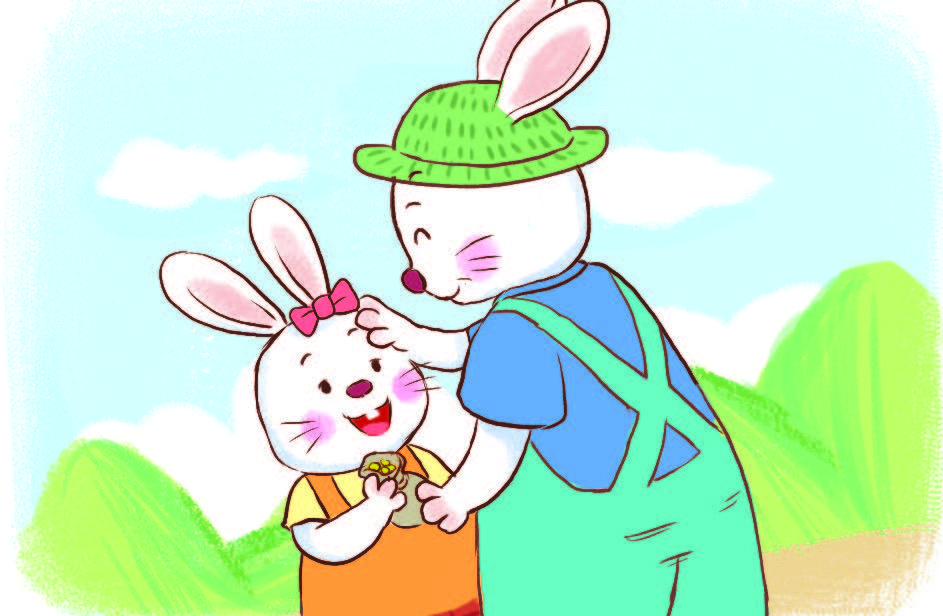 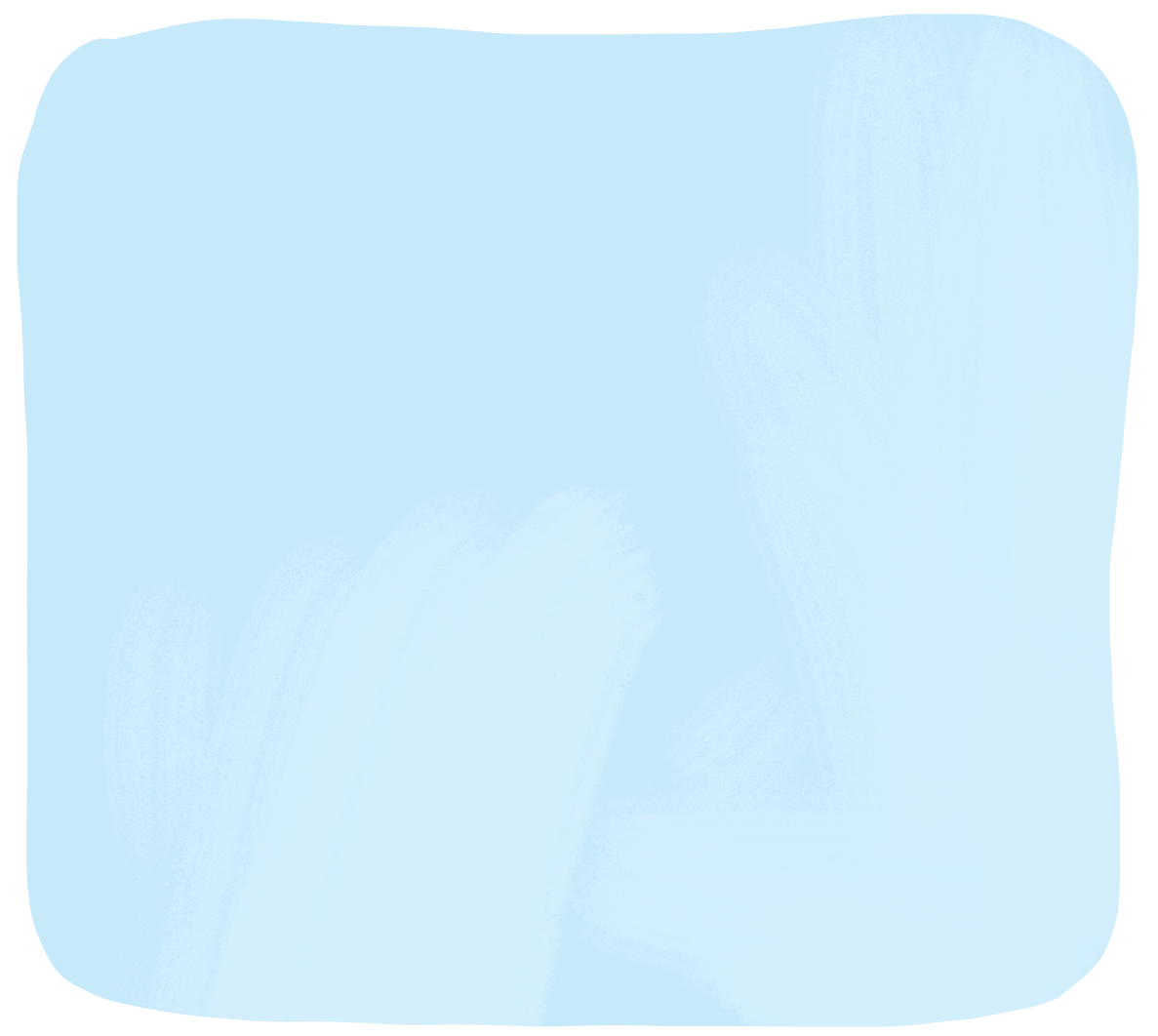 Cháu cảm ơn bác!
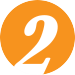 Em hãy kể chuyện theo tranh và trả lời câu hỏi.
Món quà tặng mẹ
4
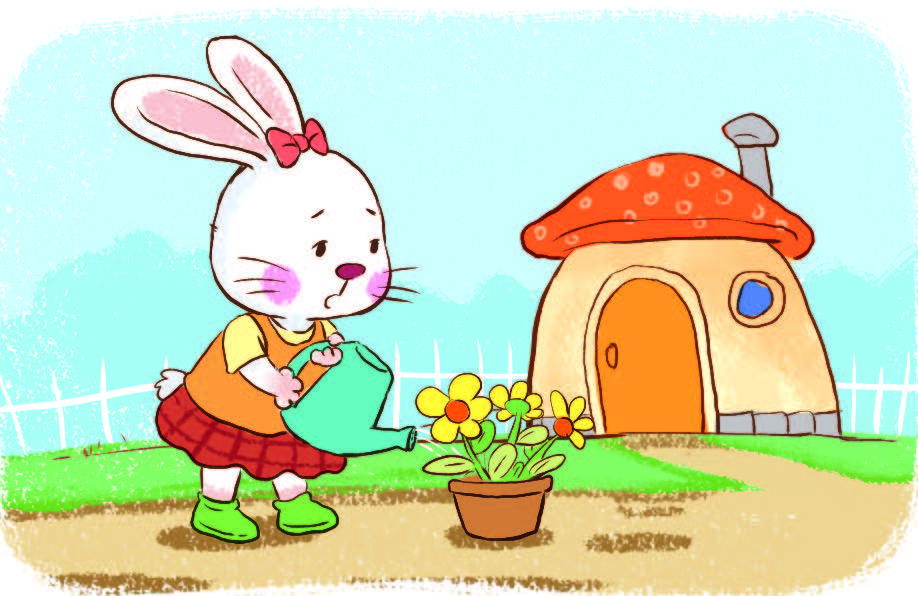 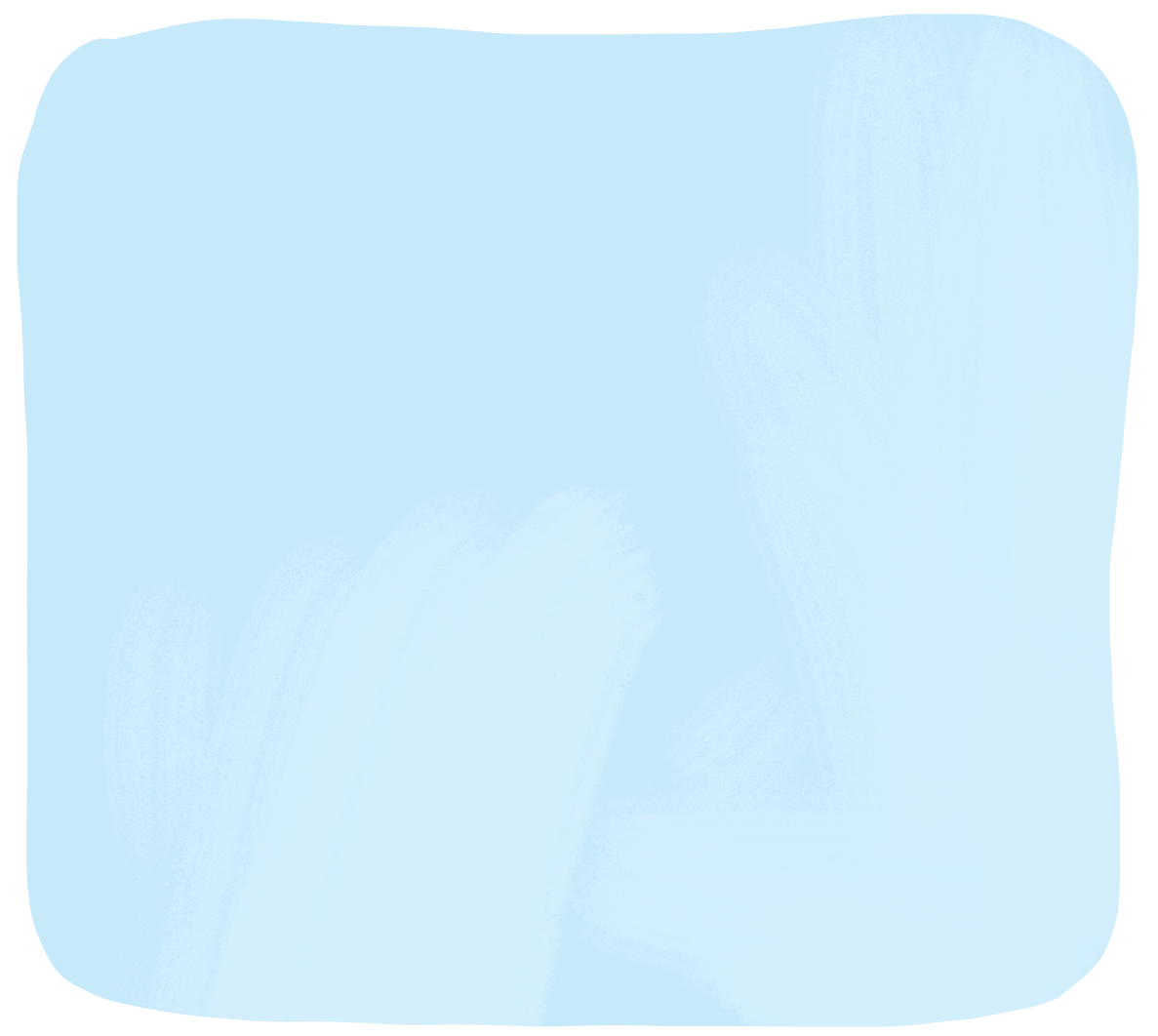 Một bông, hai bông, ba bông…
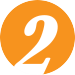 Em hãy kể chuyện theo tranh và trả lời câu hỏi.
Món quà tặng mẹ
5
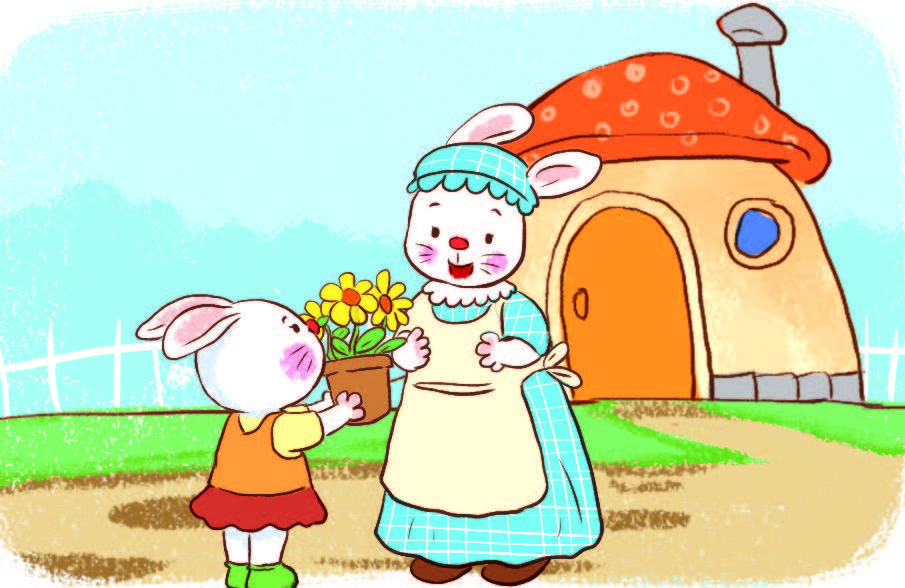 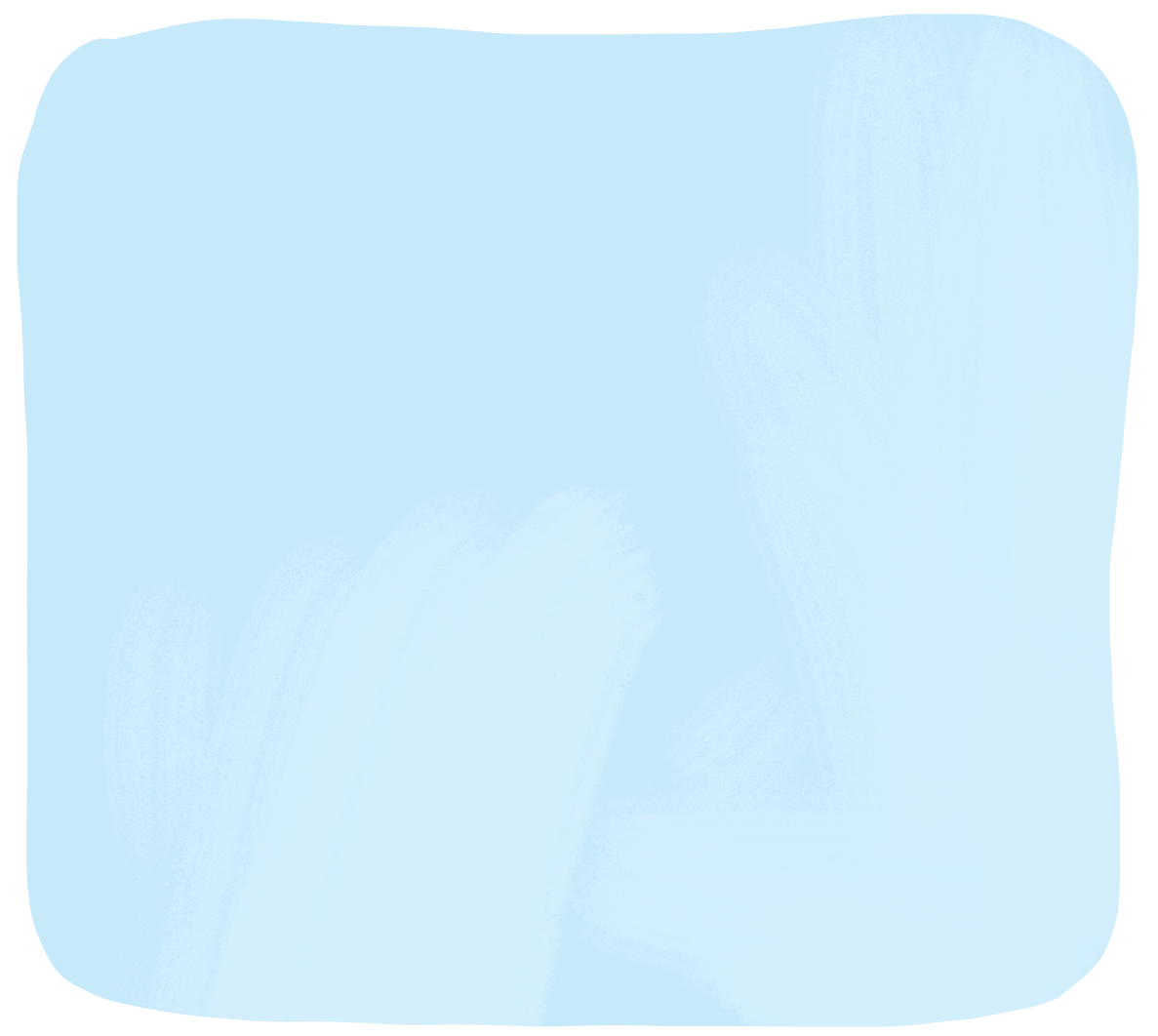 Con tặng sinh nhật mẹ!
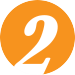 Em hãy kể chuyện theo tranh và trả lời câu hỏi.
Món quà tặng mẹ
6
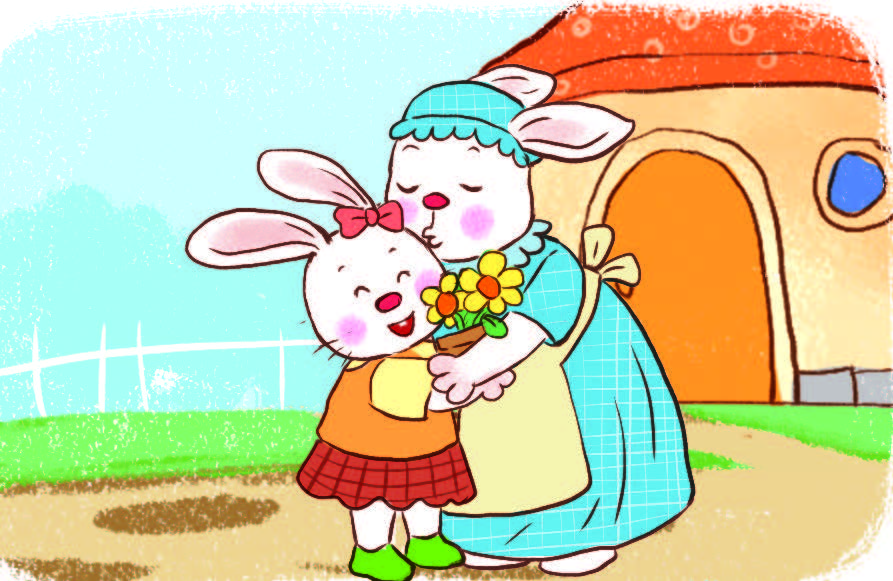 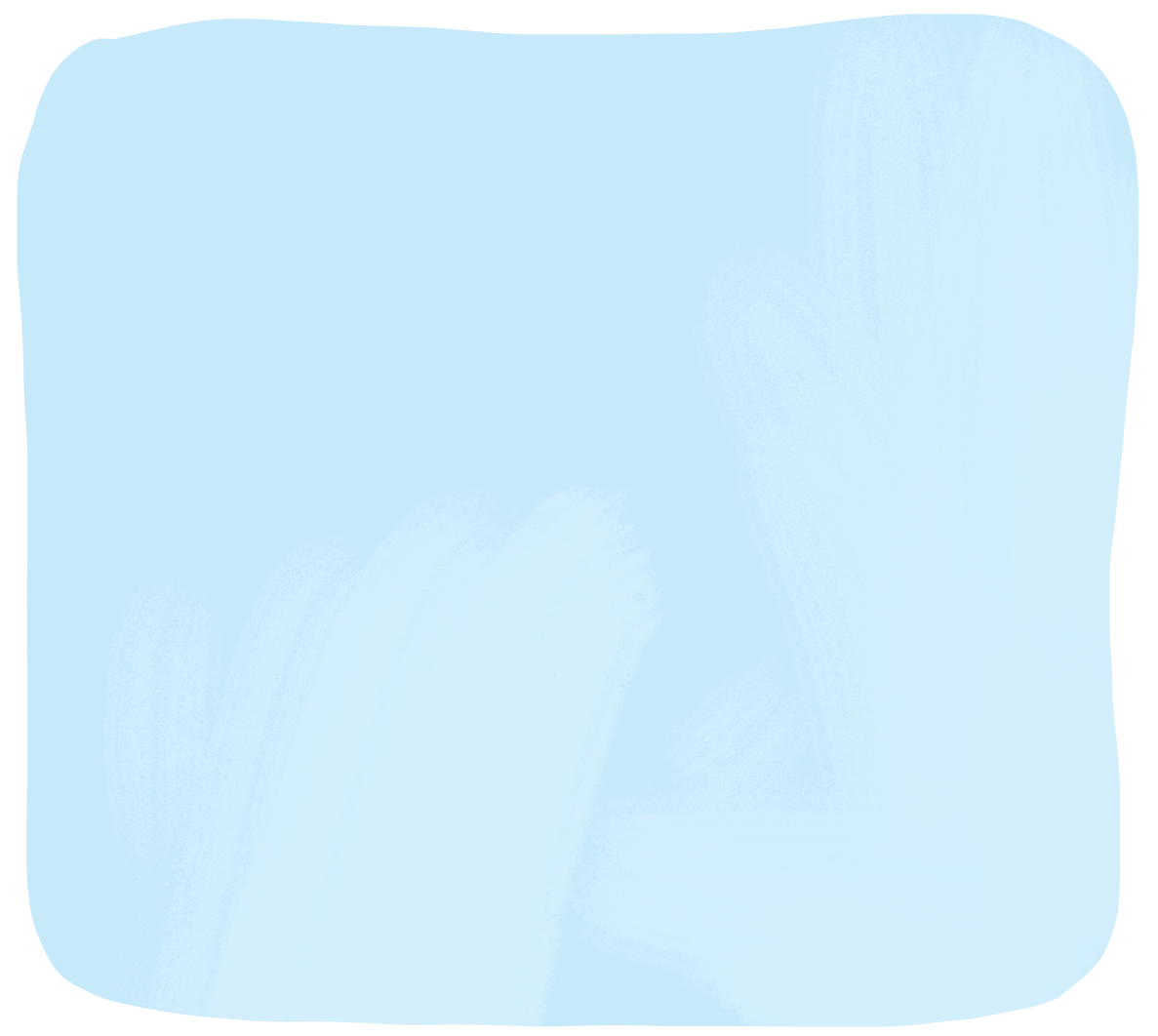 Con yêu mẹ!
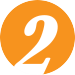 Em hãy kể chuyện theo tranh và trả lời câu hỏi.
– Thỏ con tặng mẹ quà gì?
– Thỏ con nói gì khi tặng quà cho mẹ?
– Thỏ mẹ cảm thấy thế nào khi nhận được quà?
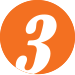 Bạn nào trong tranh dưới đây có hành động
thể hiện tình yêu thương gia đình.
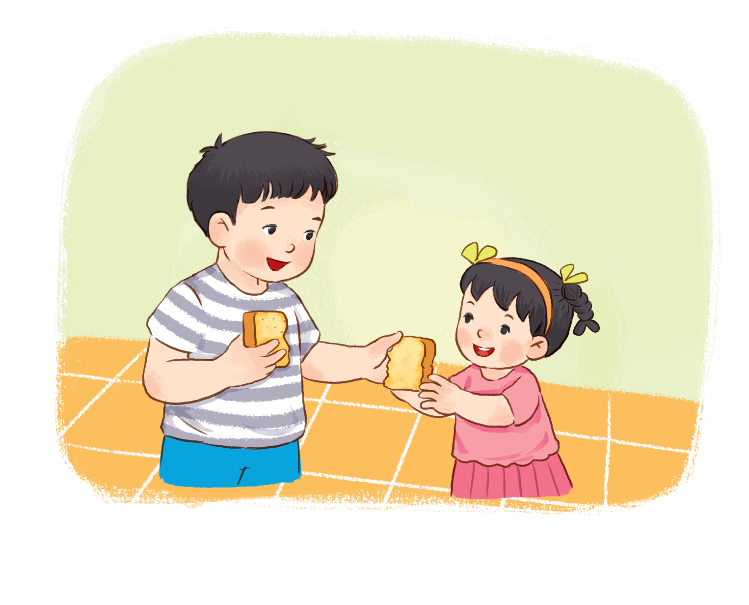 1
2
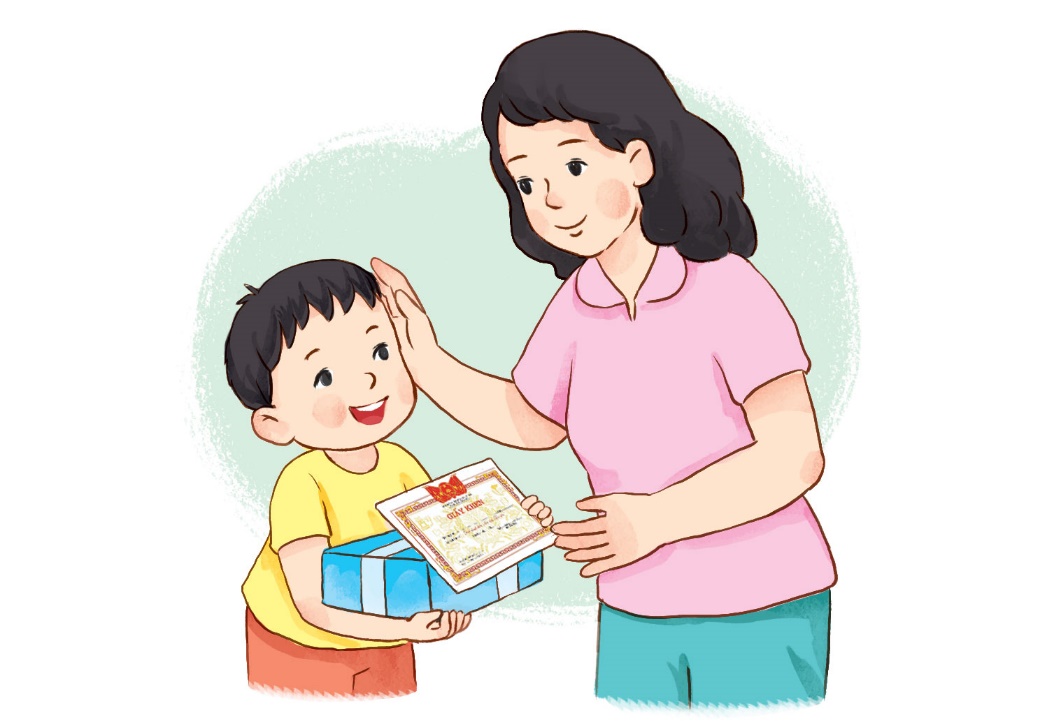 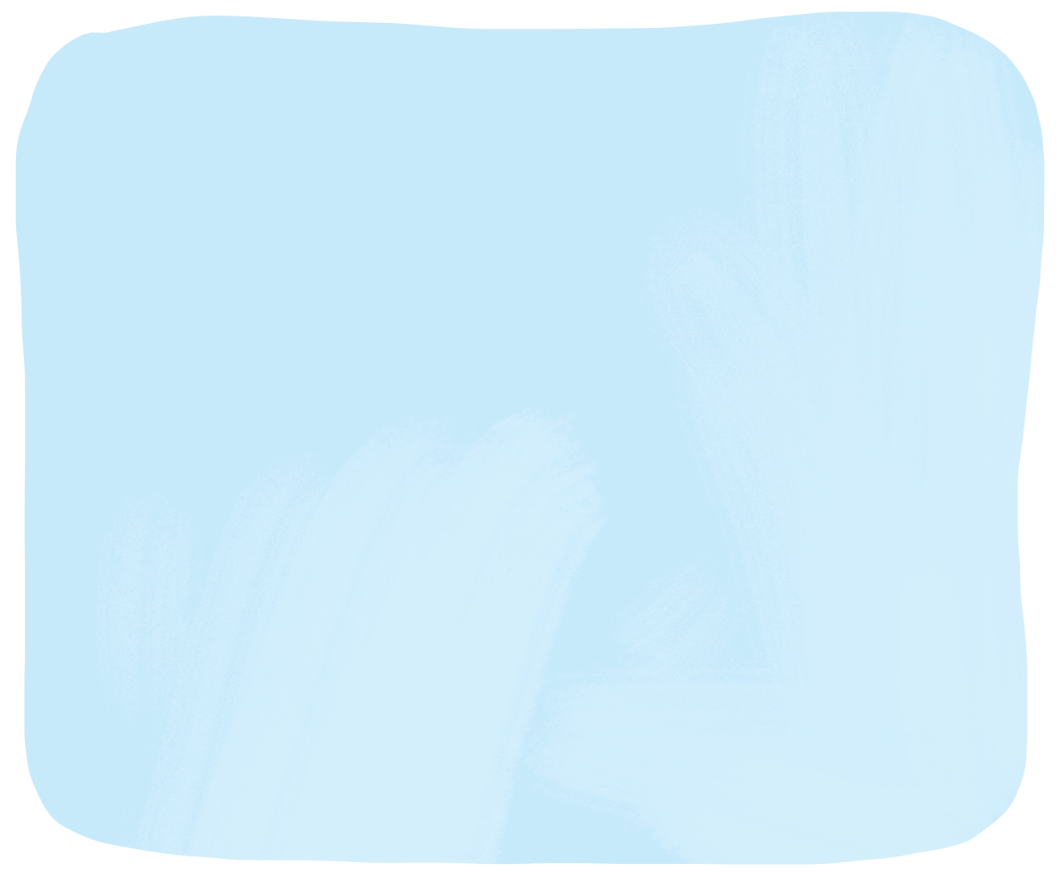 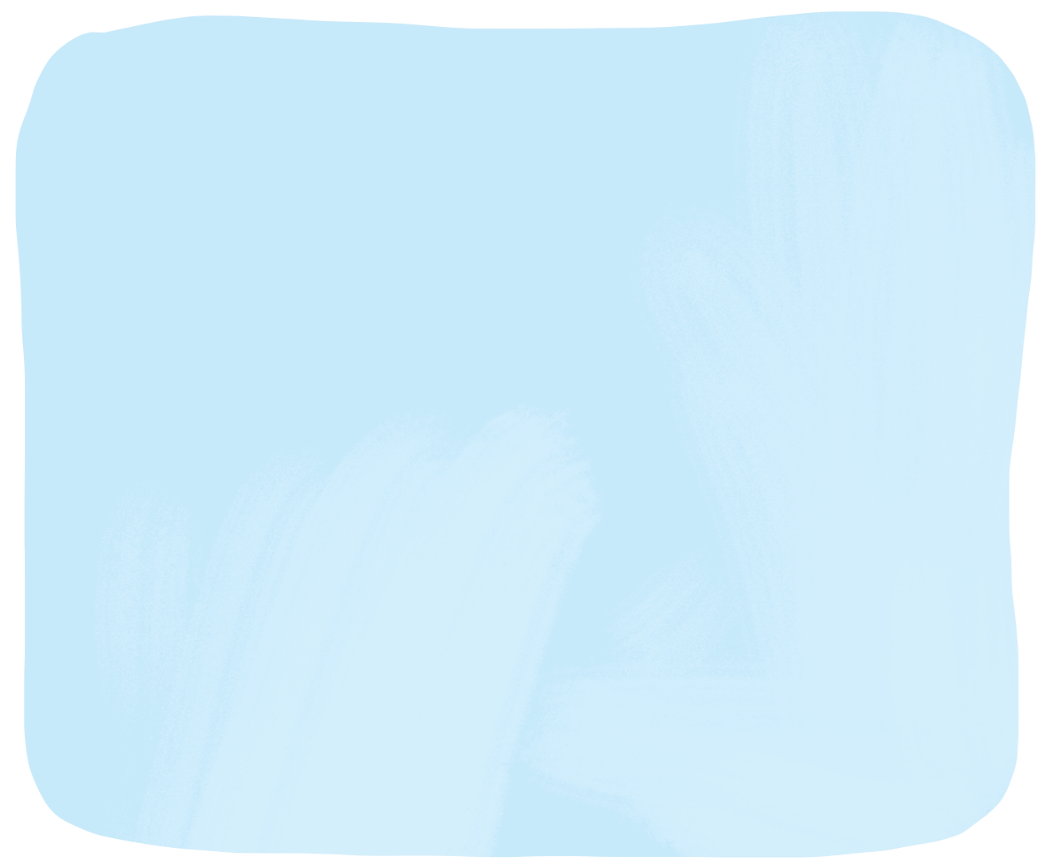 Mẹ ơi, con tặng mẹ!
Em cùng anh ăn nhé!
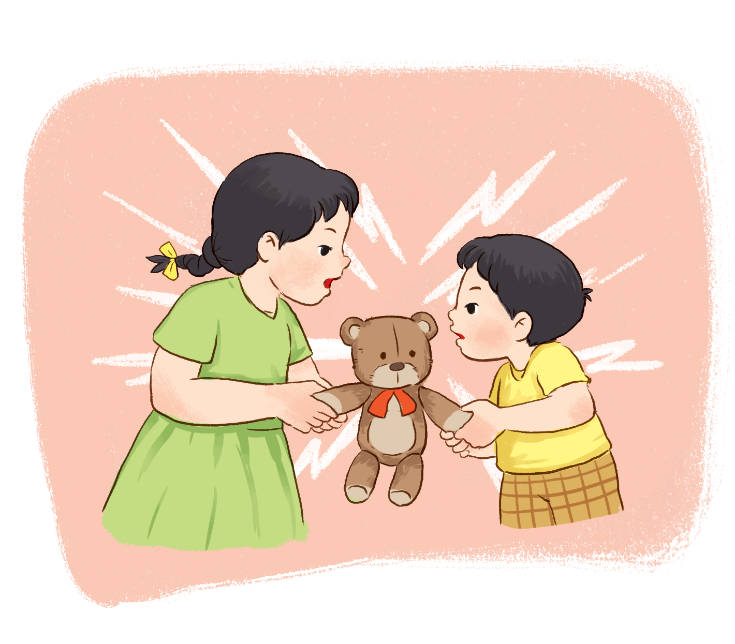 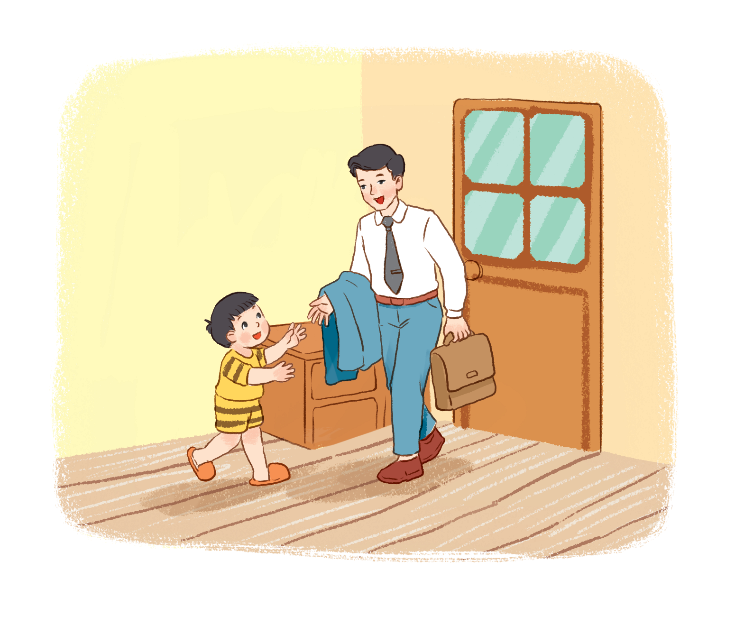 4
3
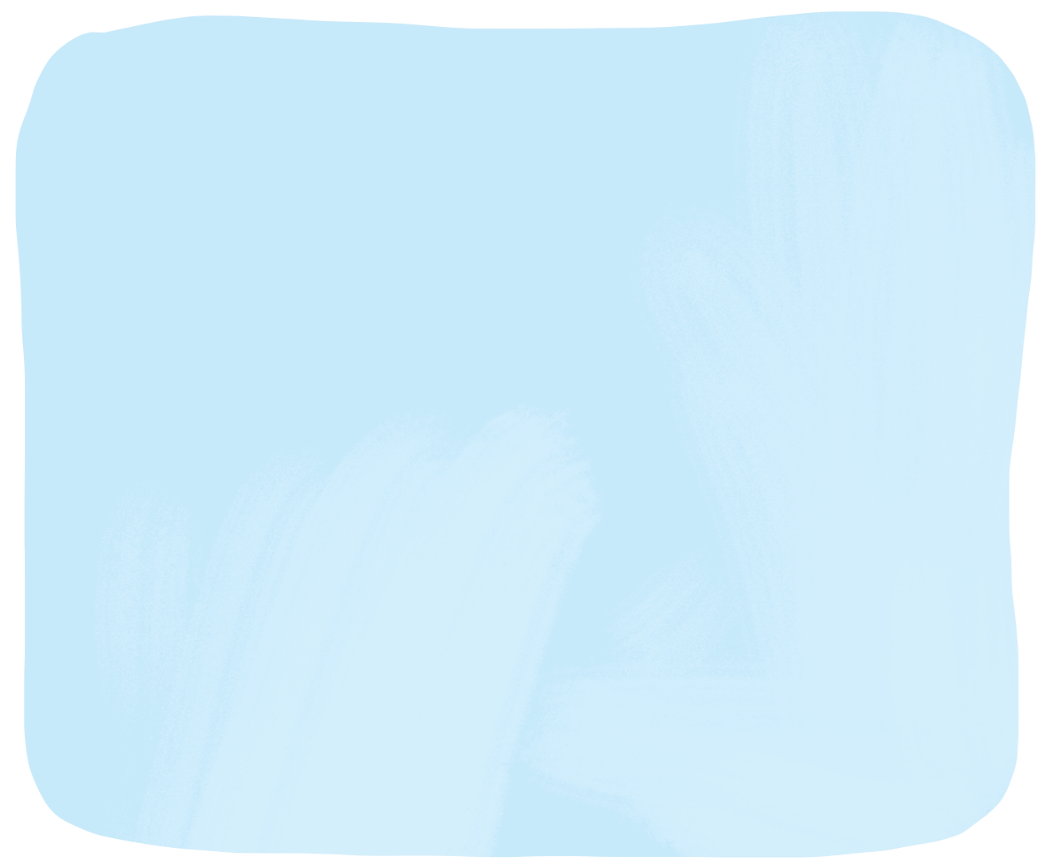 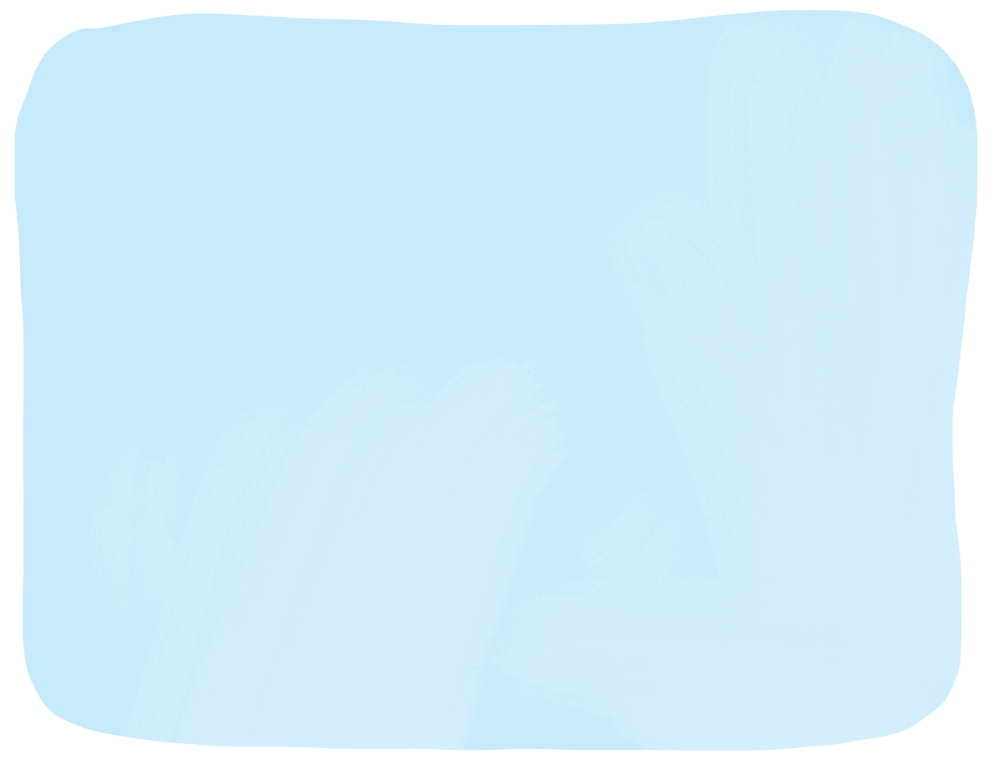 Con cất áo cho bố nhé!
Gấu bông là của em chứ!
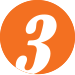 Bạn nào trong tranh dưới đây có hành động
thể hiện tình yêu thương gia đình.
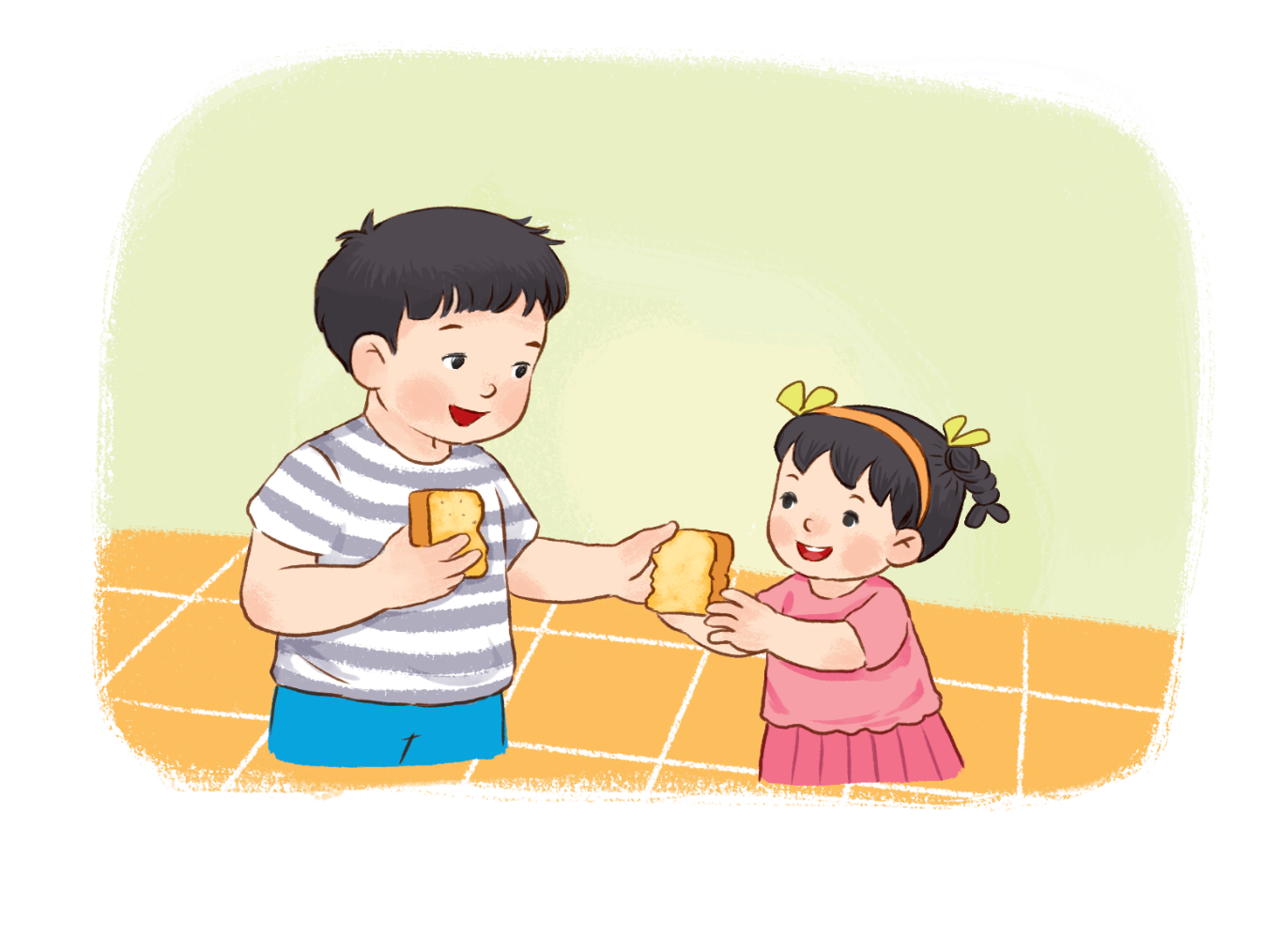 1
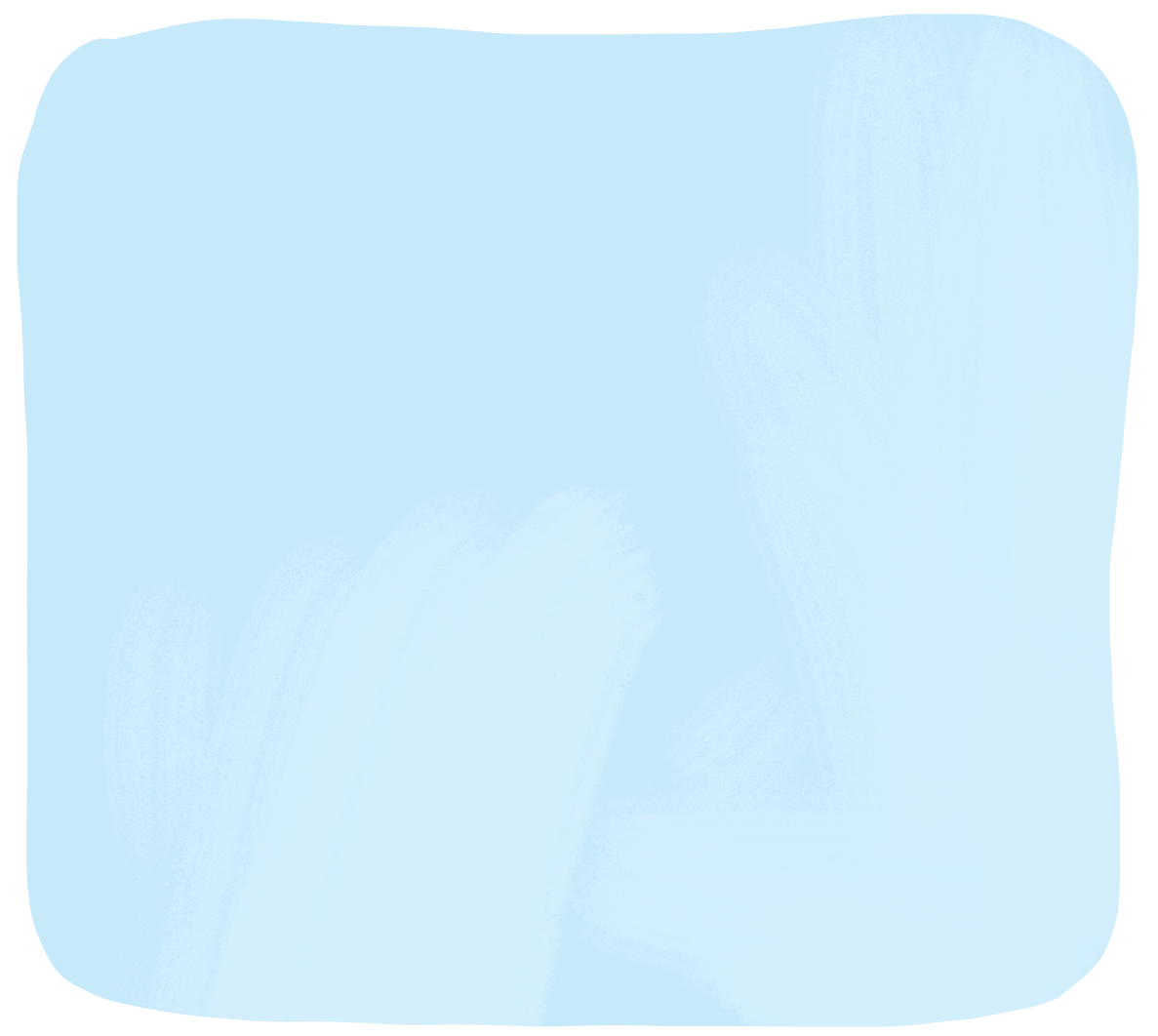 Em cùng anh ăn nhé!
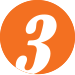 Bạn nào trong tranh dưới đây có hành động
thể hiện tình yêu thương gia đình.
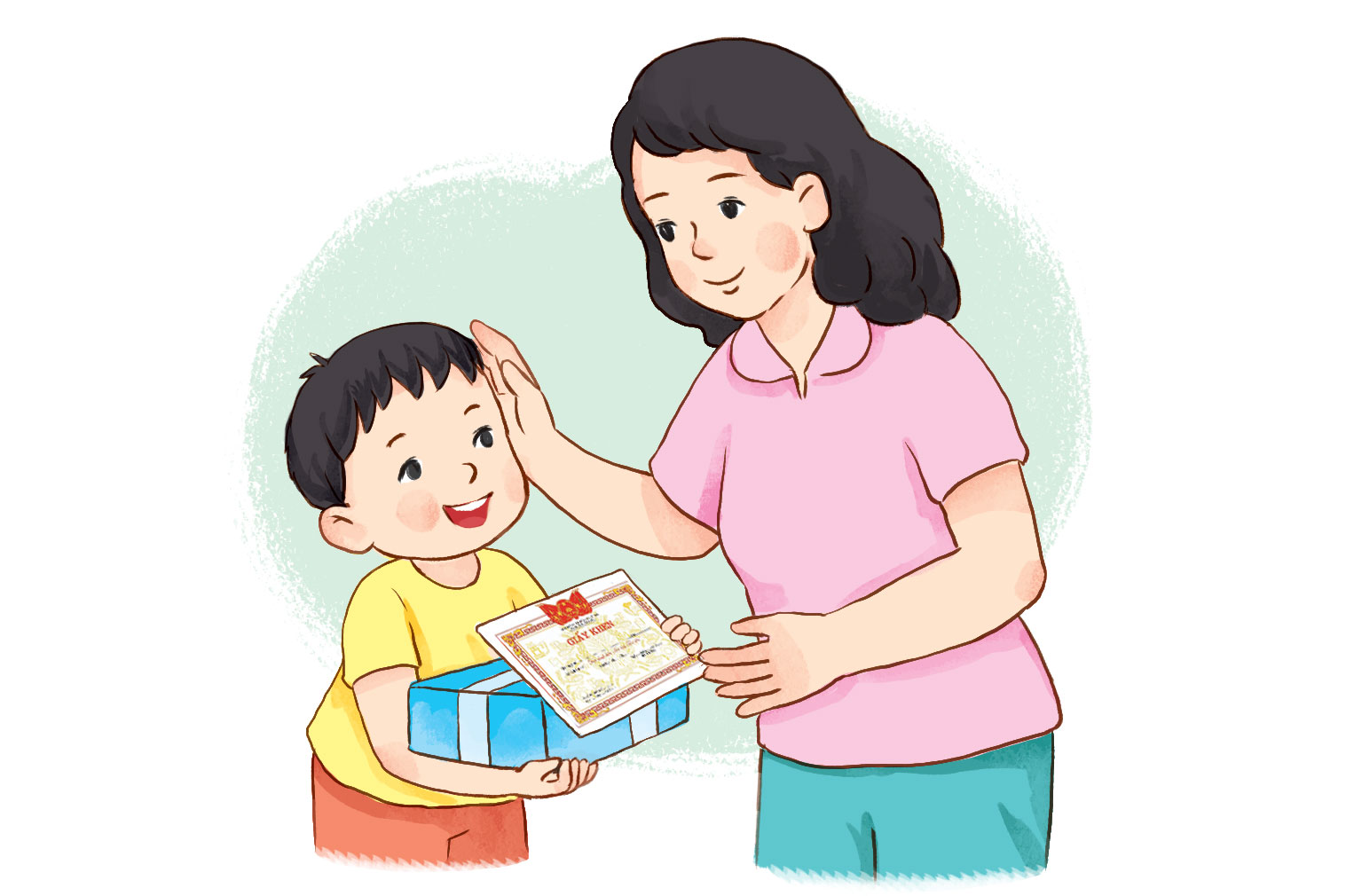 2
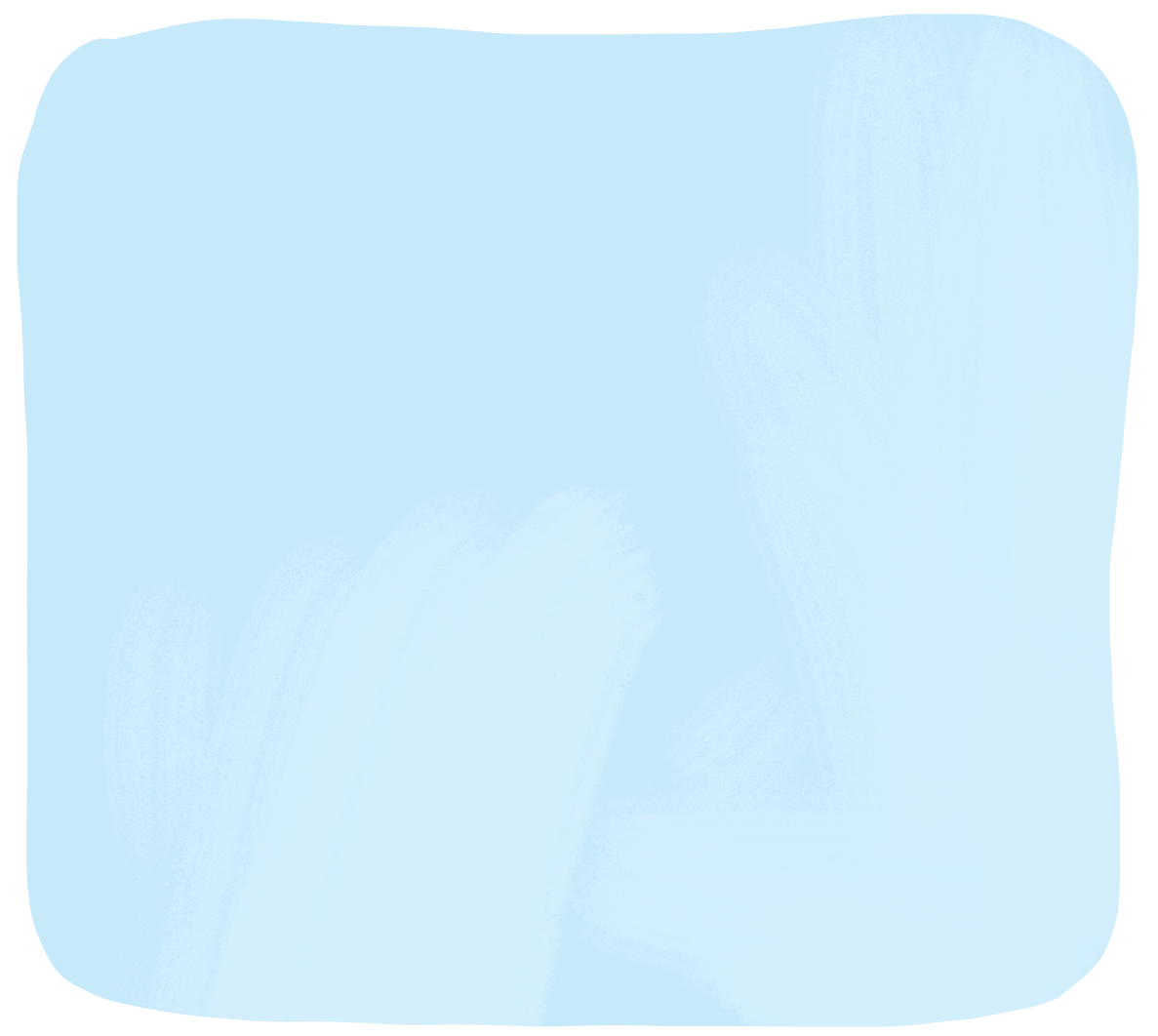 Mẹ ơi, con tặng mẹ!
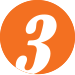 Bạn nào trong tranh dưới đây có hành động
thể hiện tình yêu thương gia đình.
3
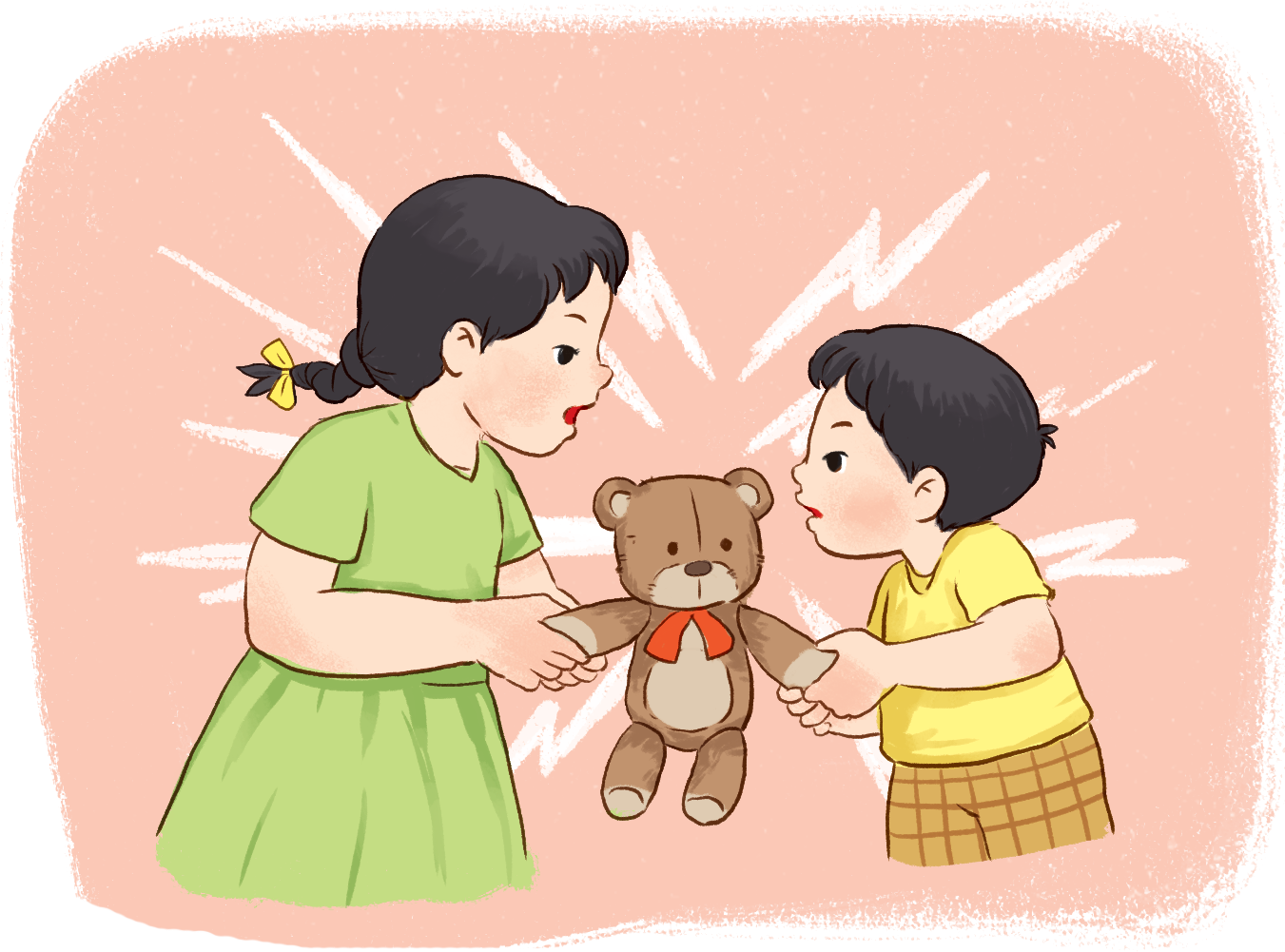 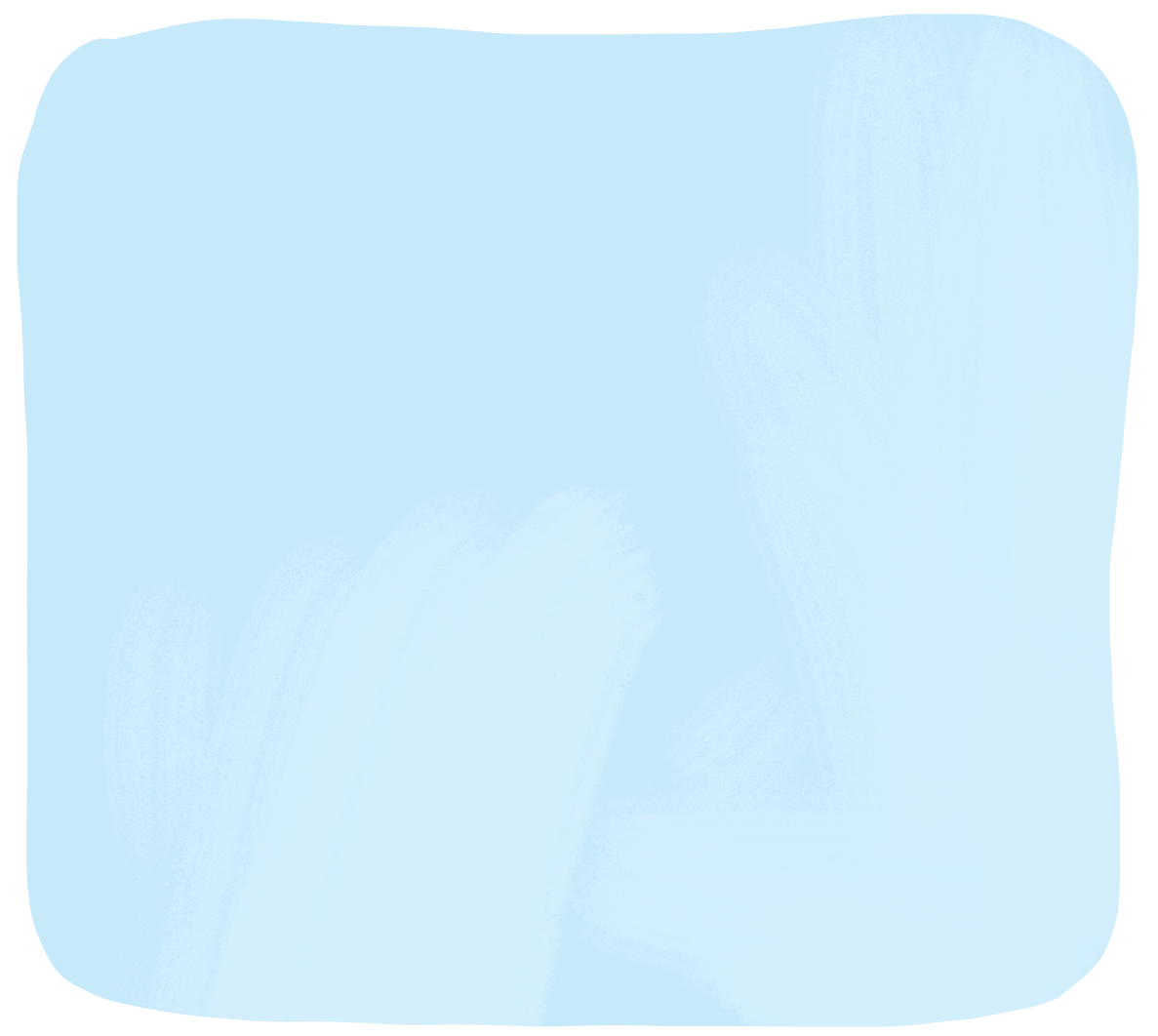 Gấu bông là của em chứ!
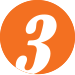 Bạn nào trong tranh dưới đây có hành động
thể hiện tình yêu thương gia đình.
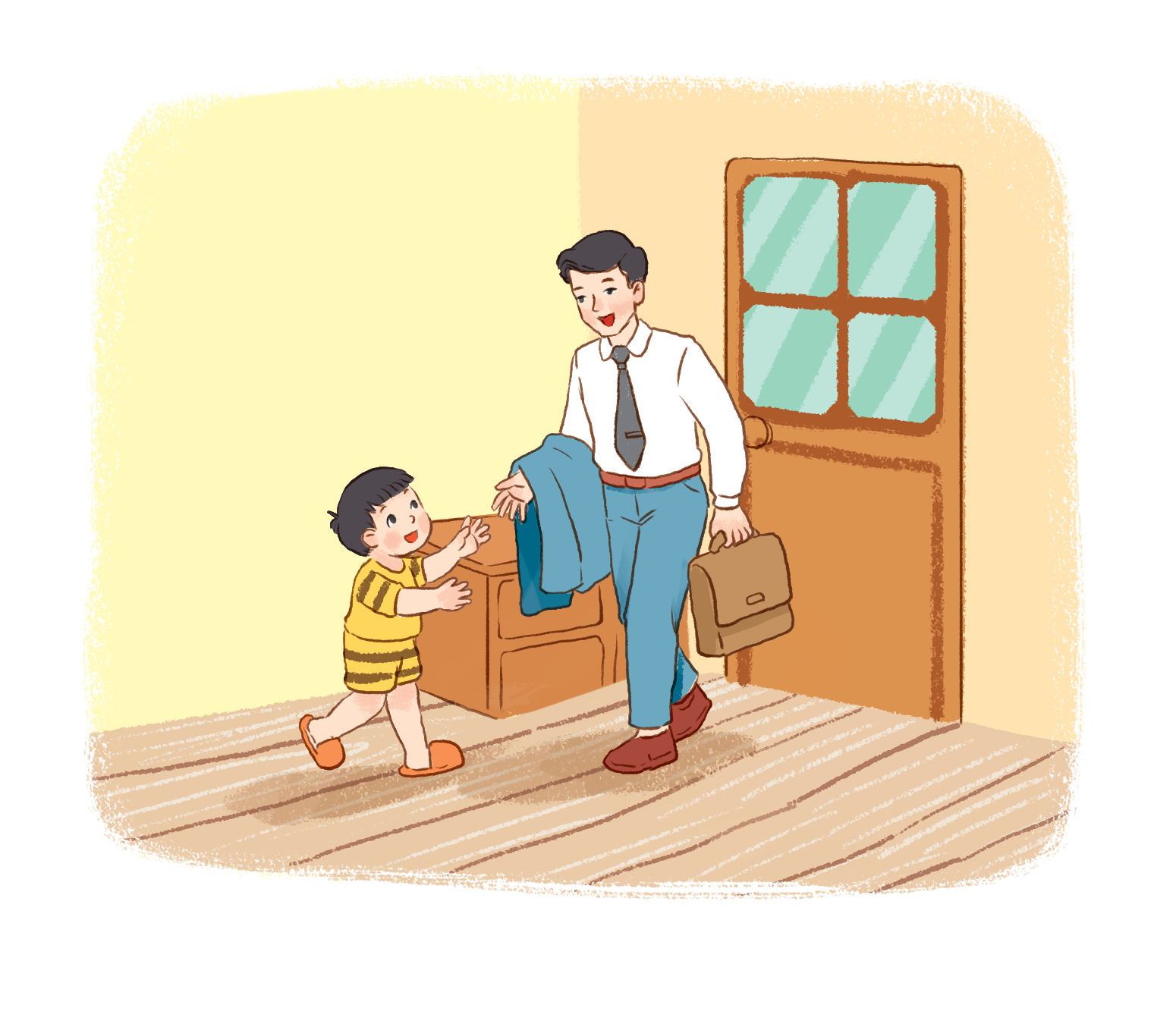 4
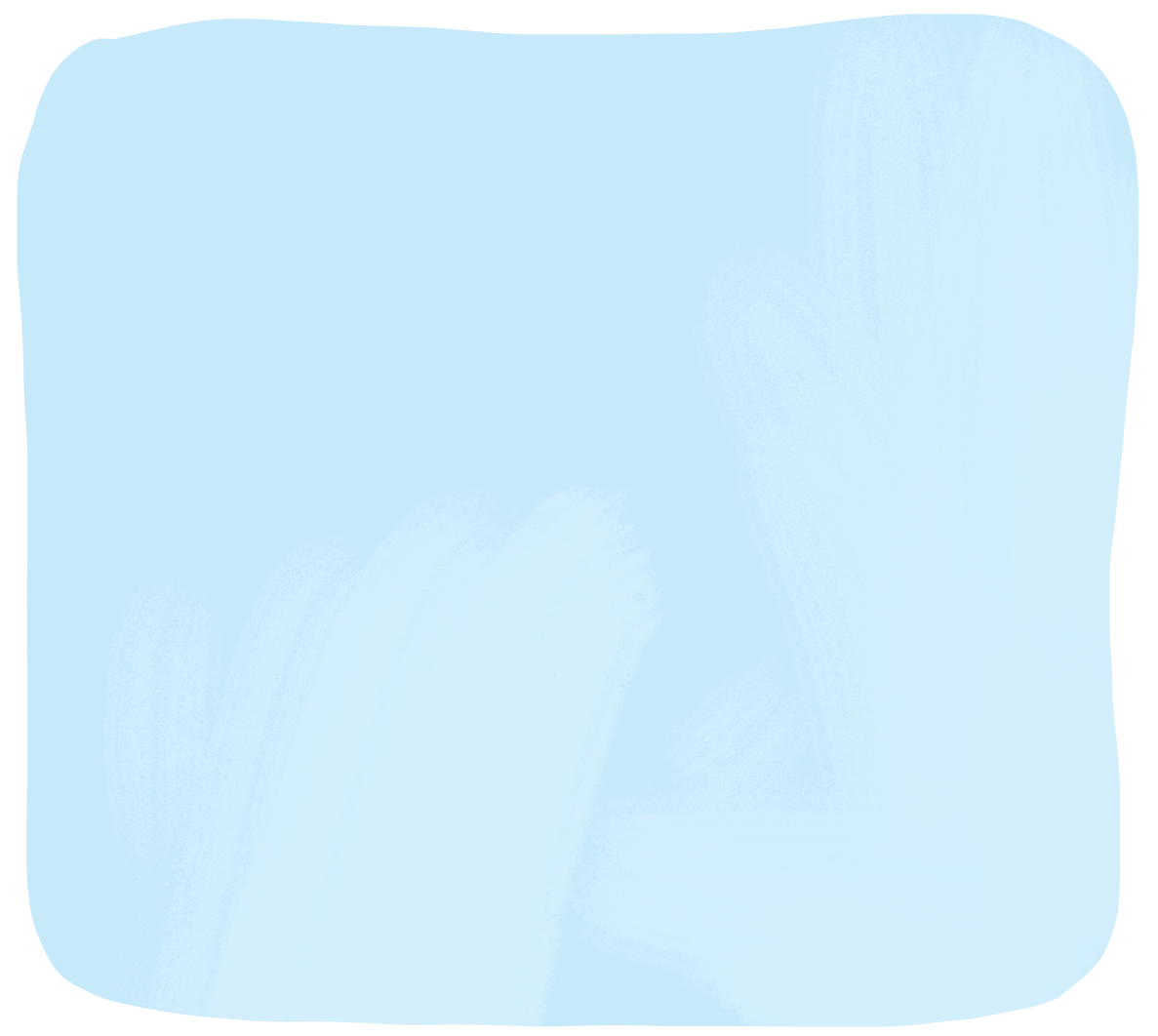 Con cất áo cho bố nhé!
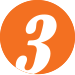 Bạn nào trong tranh dưới đây có hành động
thể hiện tình yêu thương gia đình.
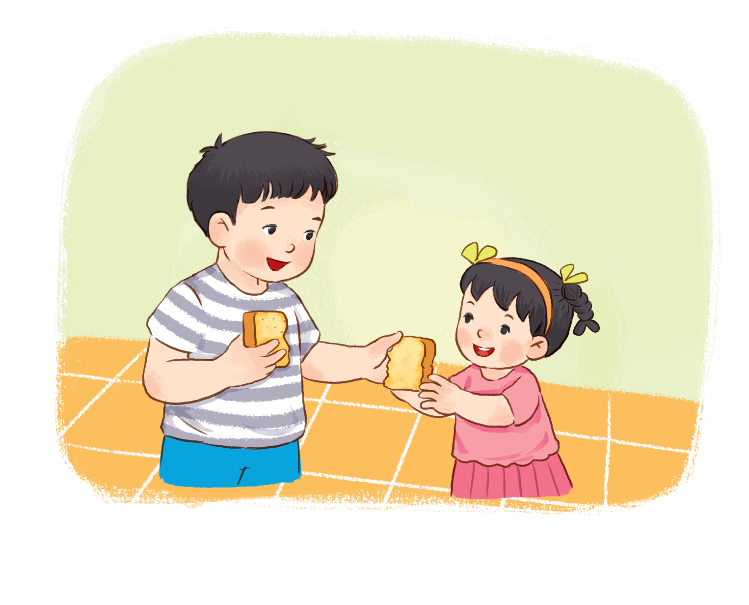 1
2
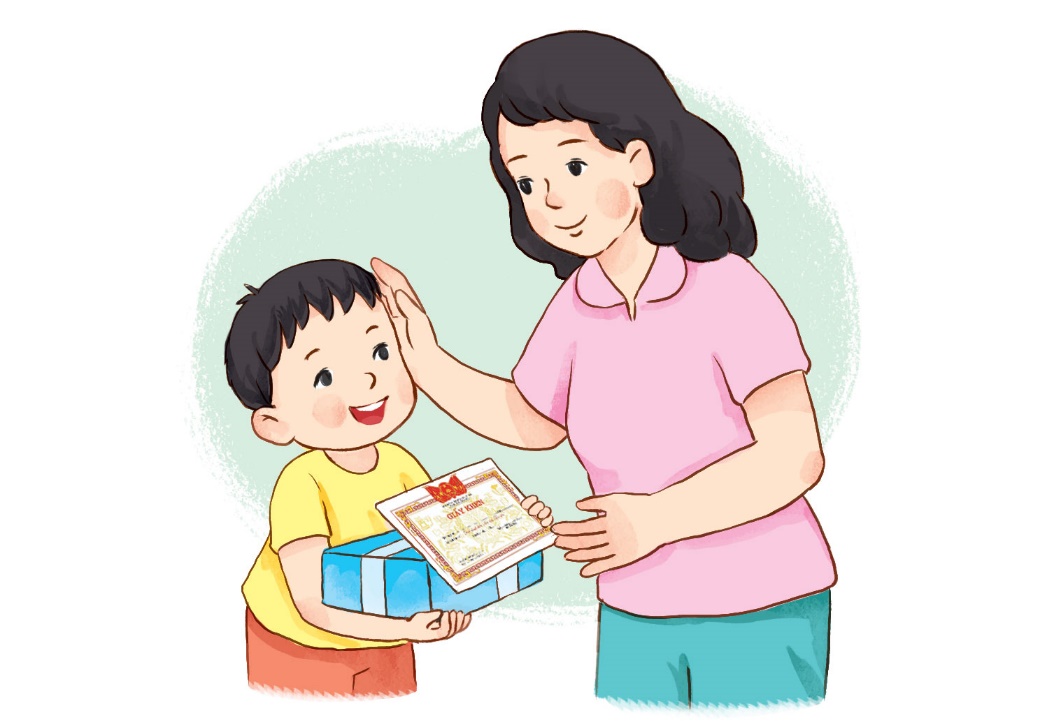 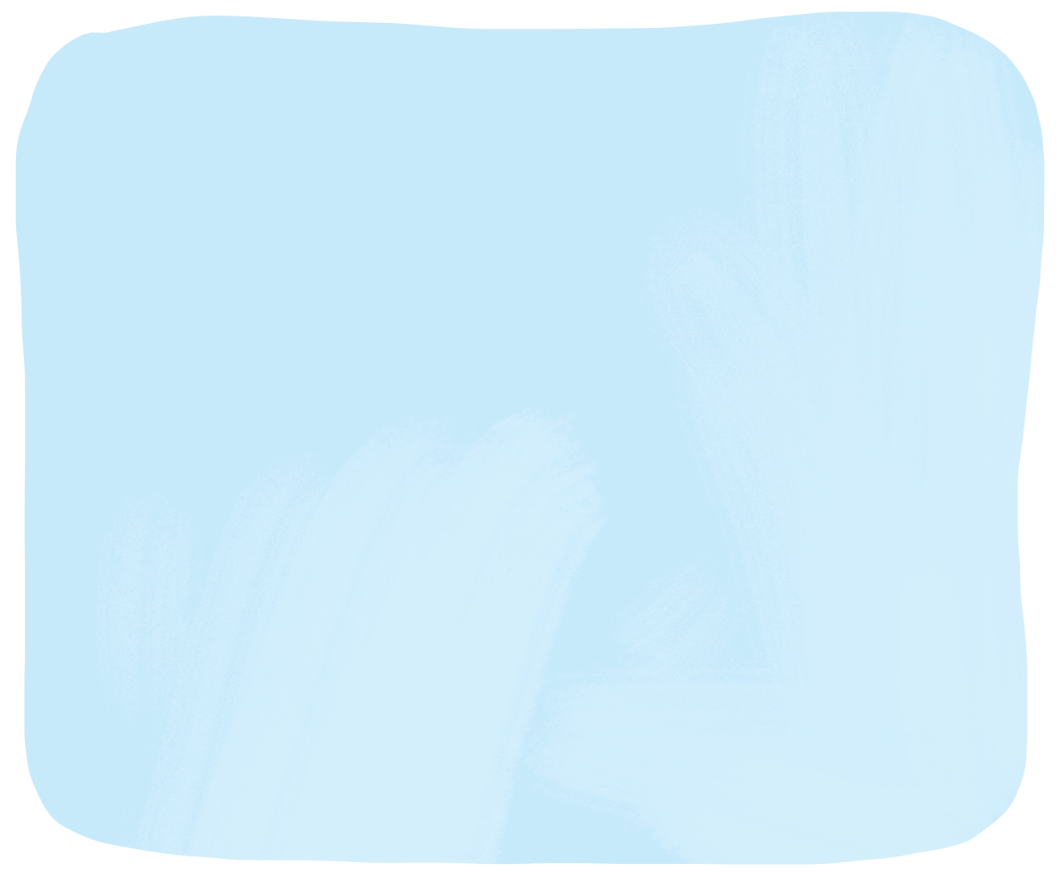 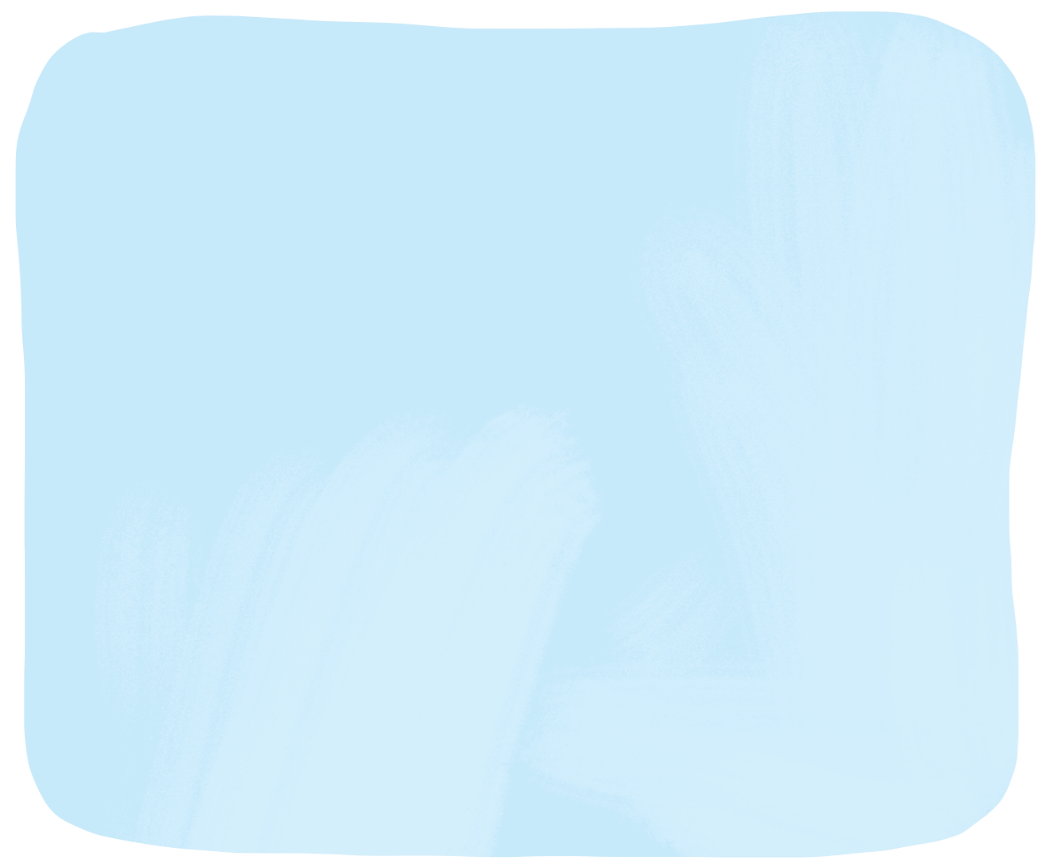 Mẹ ơi, con tặng mẹ!
Em cùng anh ăn nhé!
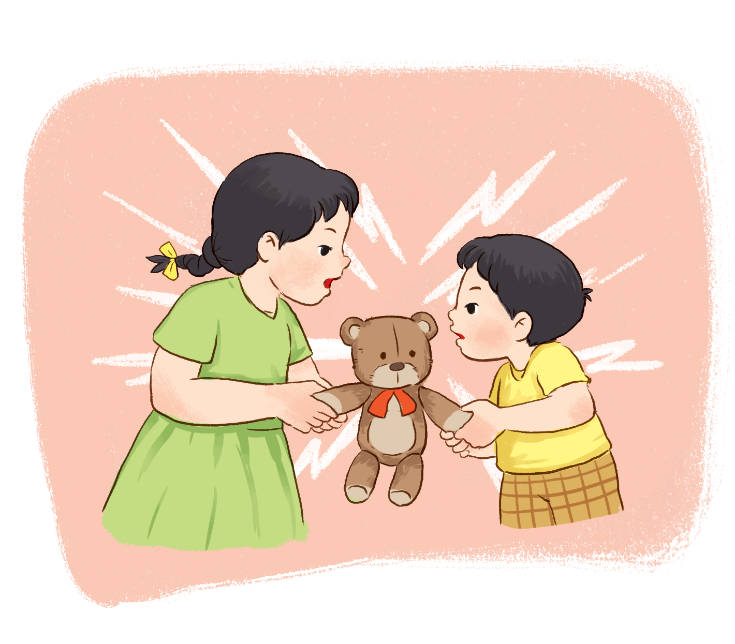 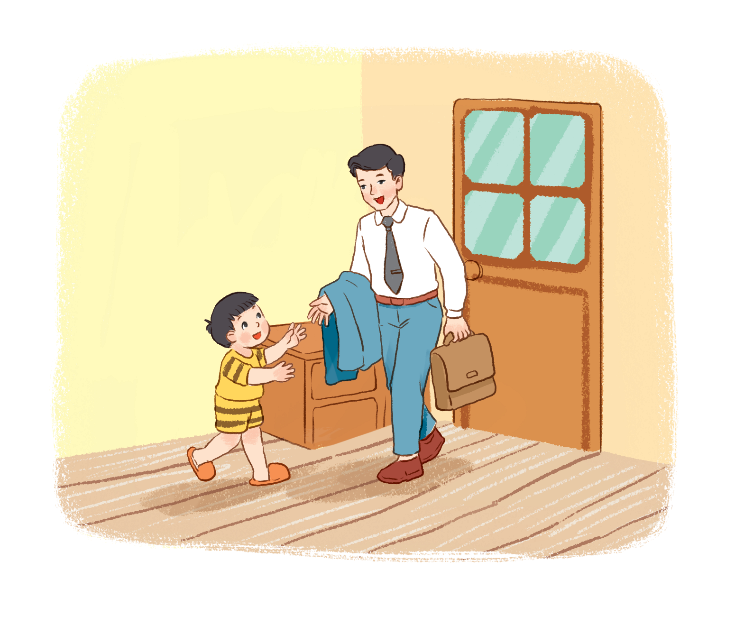 4
3
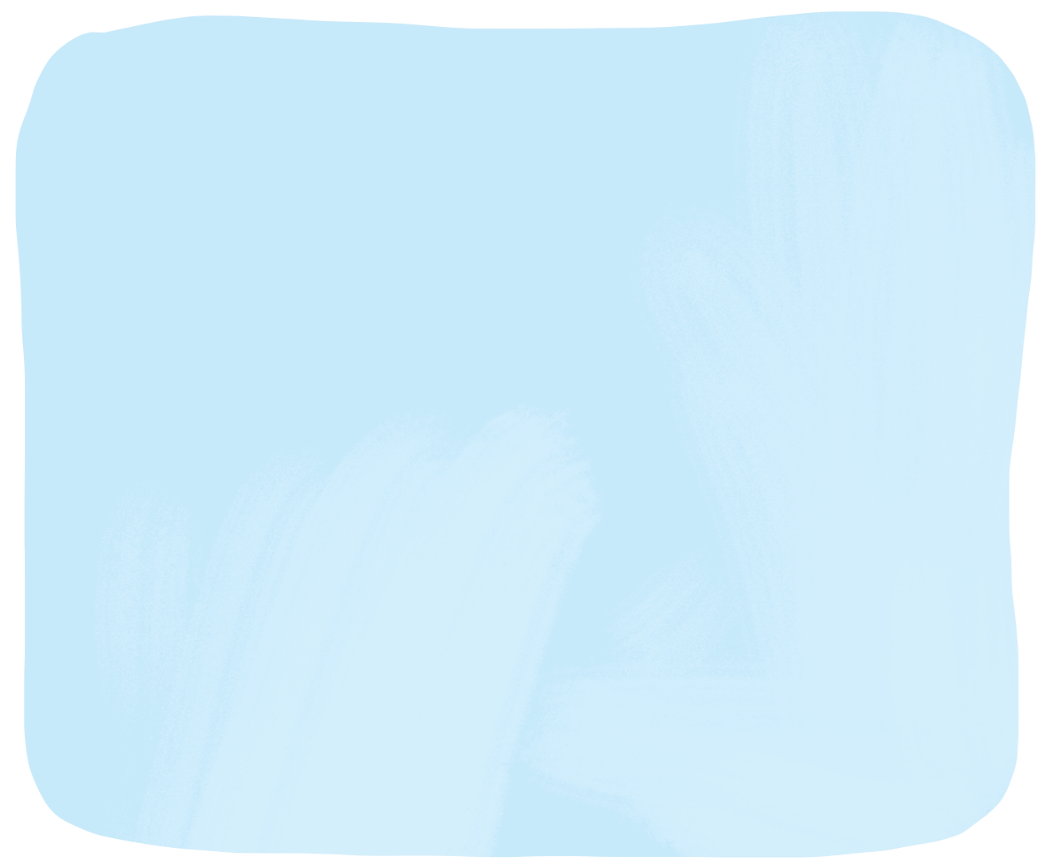 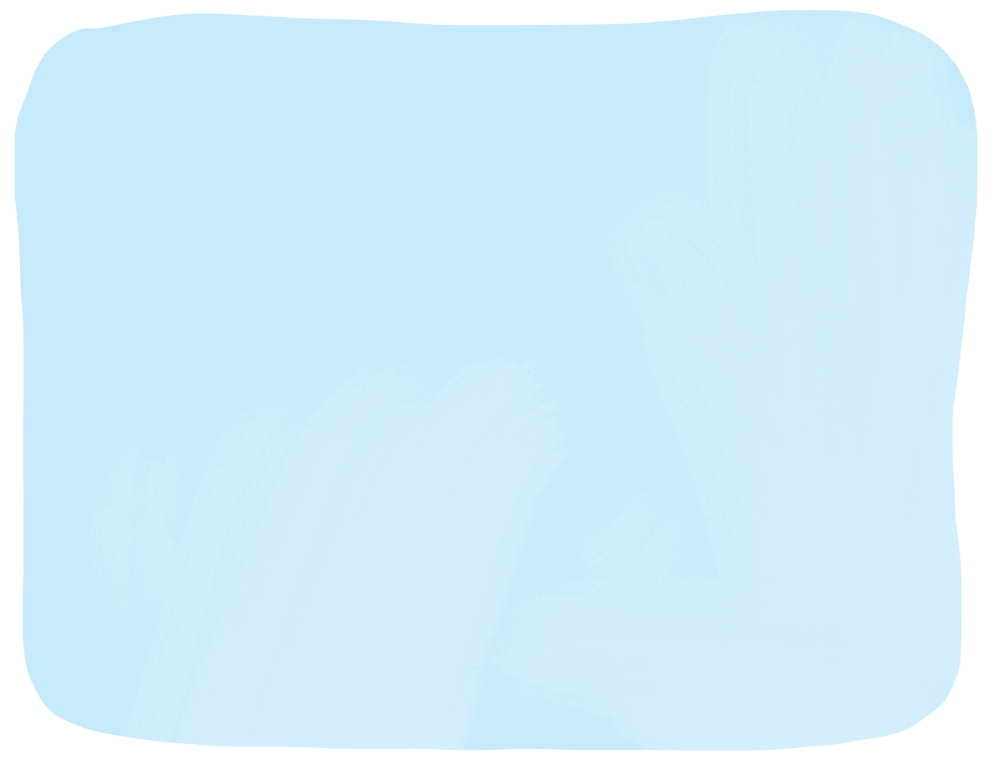 Con cất áo cho bố nhé!
Gấu bông là của em chứ!
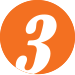 Bạn nào trong tranh dưới đây có hành động
thể hiện tình yêu thương gia đình.
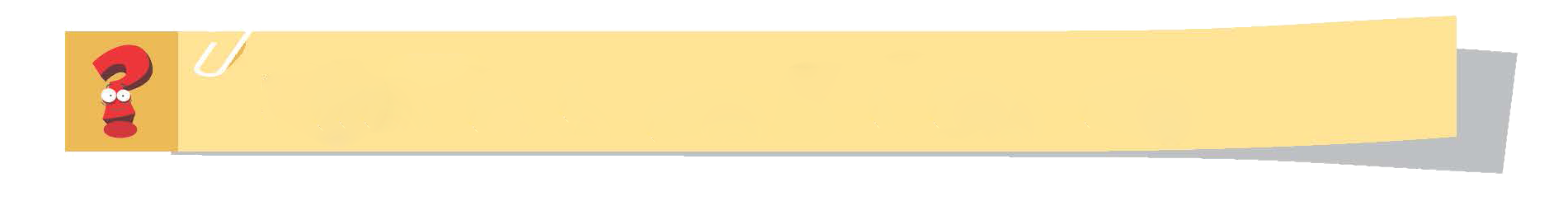 Vì sao em phải yêu thương gia đình?
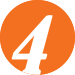 Em thích hành động của bạn nào trong các tranh
dưới đây?
Bà tớ mệt, các bạn nói nhỏ thôi!
1
2
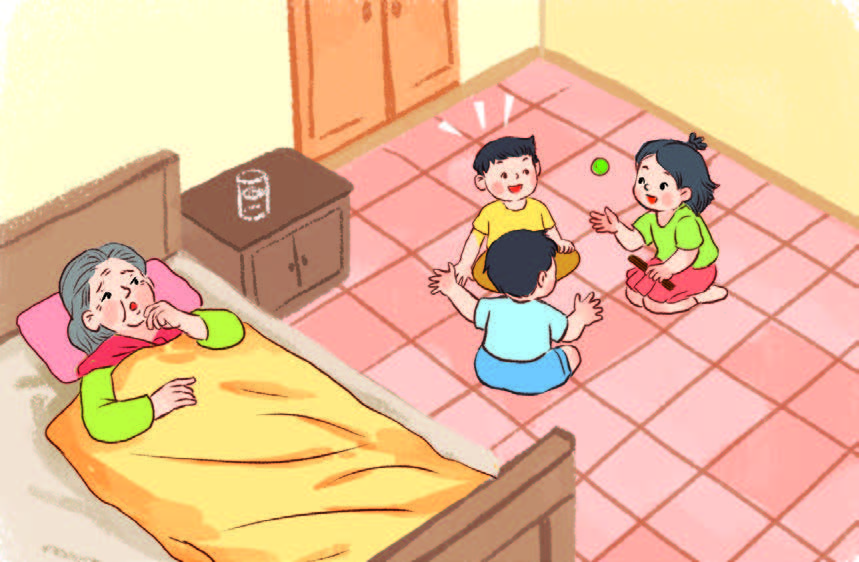 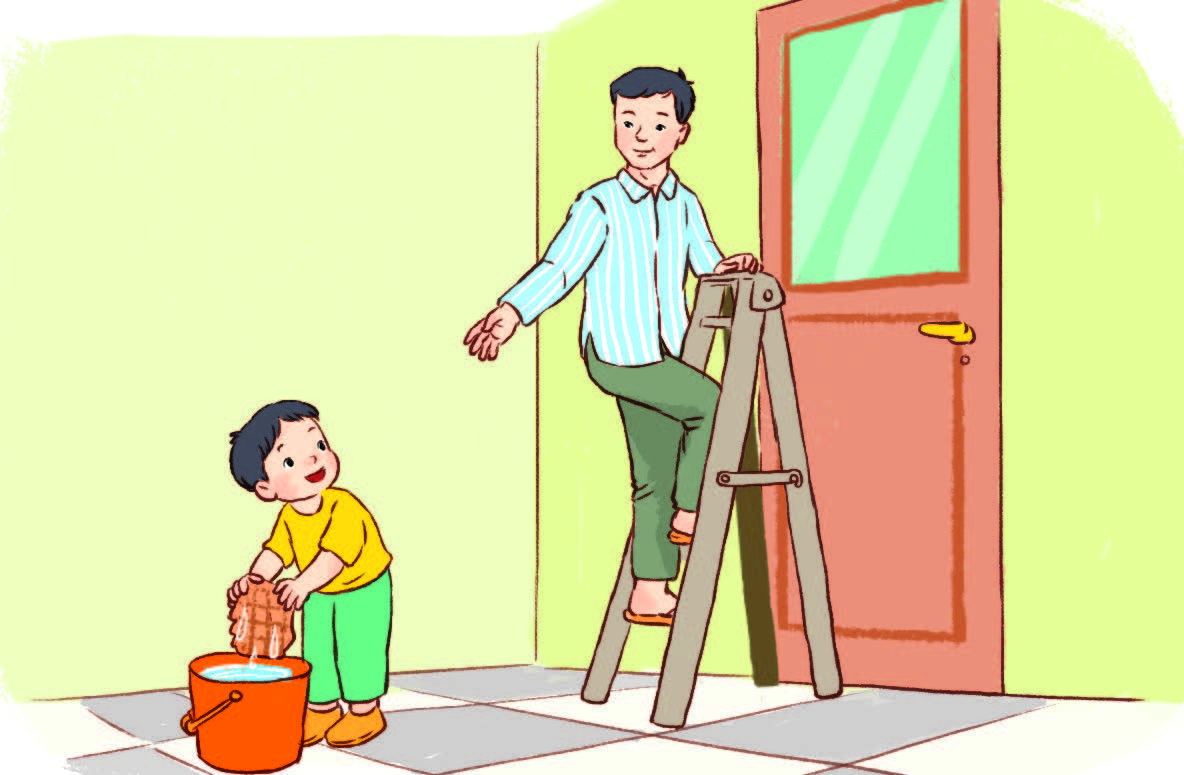 Giẻ lau của bố đây ạ!
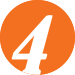 Em thích hành động của bạn nào trong các tranh
dưới đây?
Bà tớ mệt, các bạn nói nhỏ thôi!
1
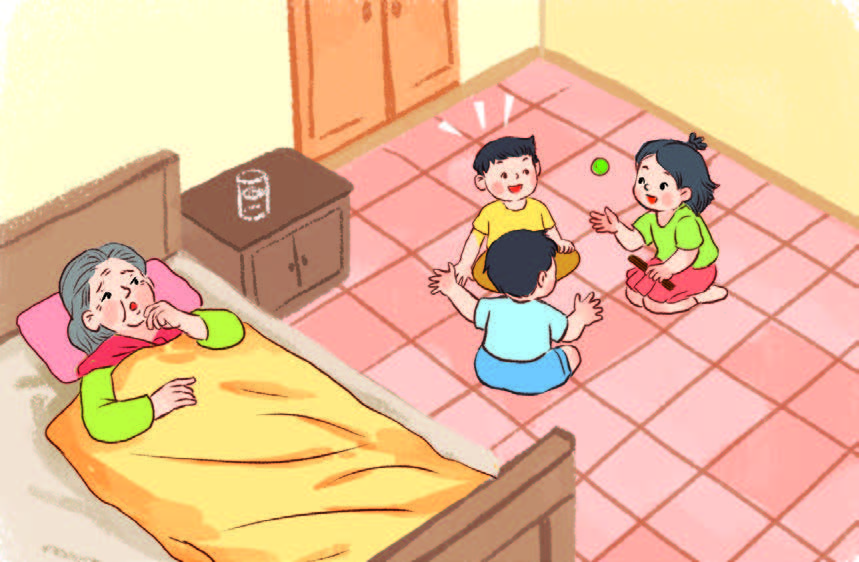 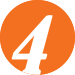 Em thích hành động của bạn nào trong các tranh
dưới đây?
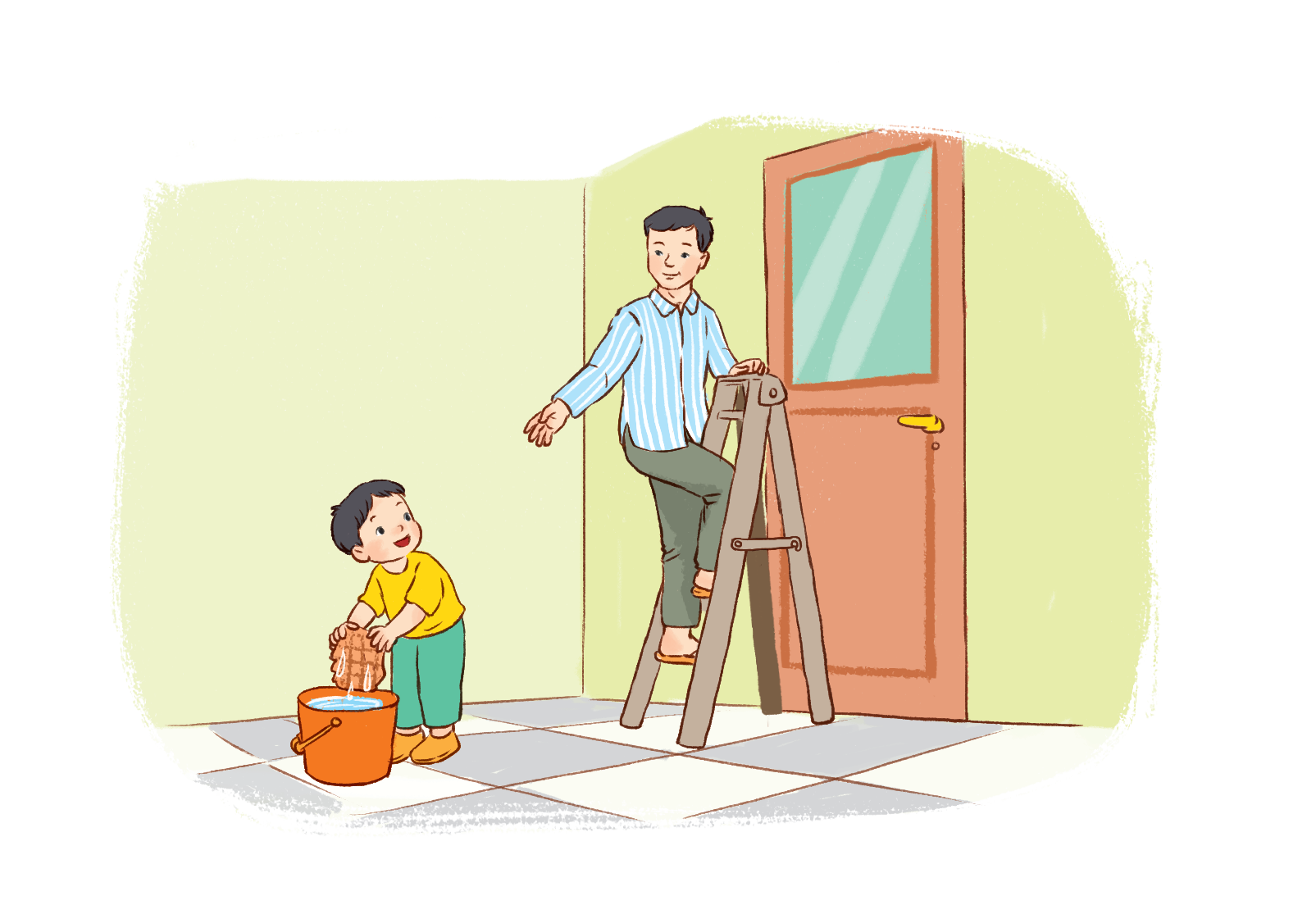 2
Giẻ lau của bố đây ạ!
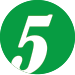 Em sẽ làm gì trong mỗi tình huống sau?
1
2
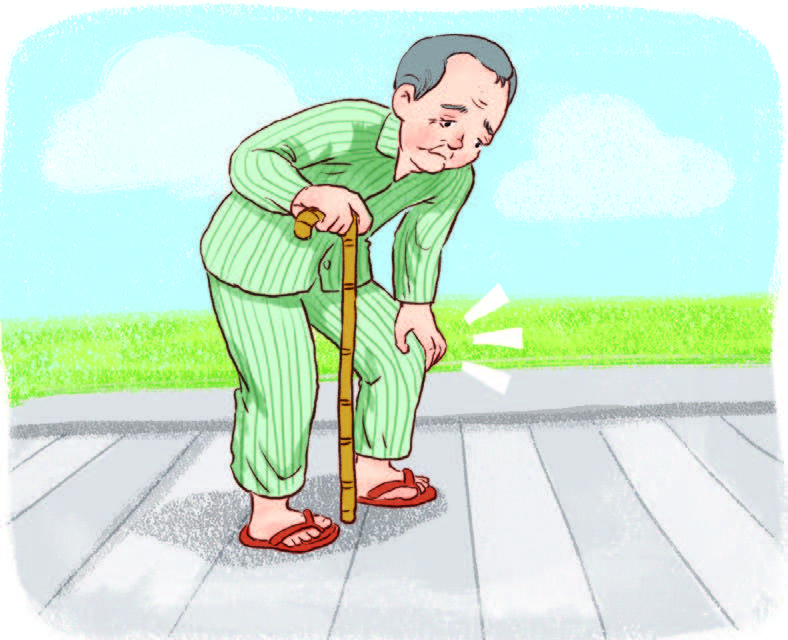 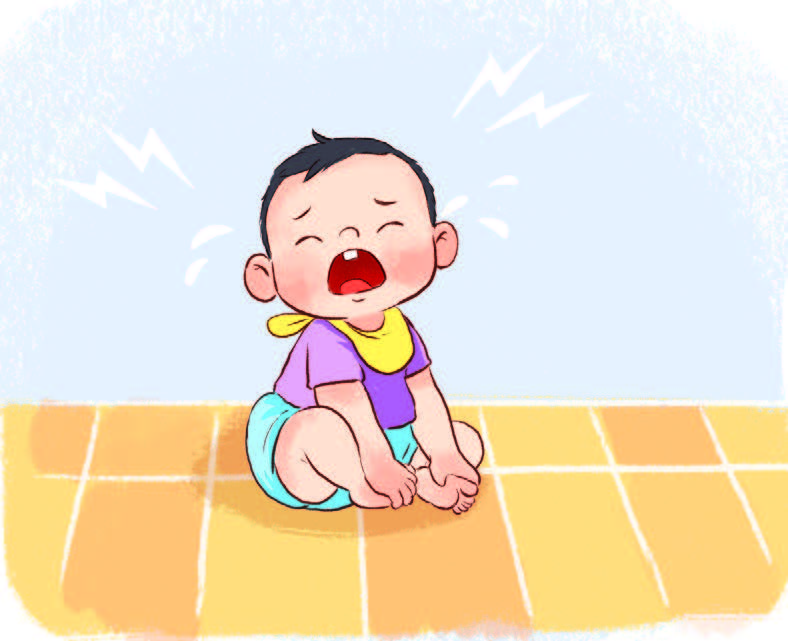 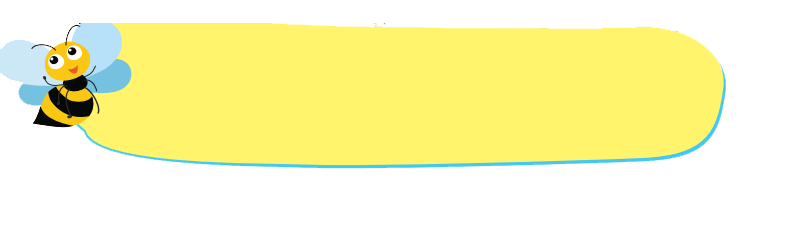 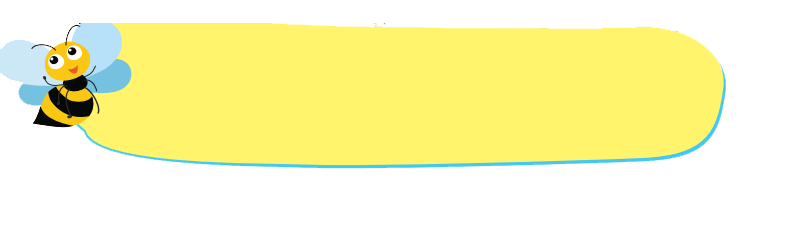 Khi ông bị đau chân
Khi em bé khóc
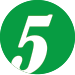 Em sẽ làm gì trong mỗi tình huống sau?
1
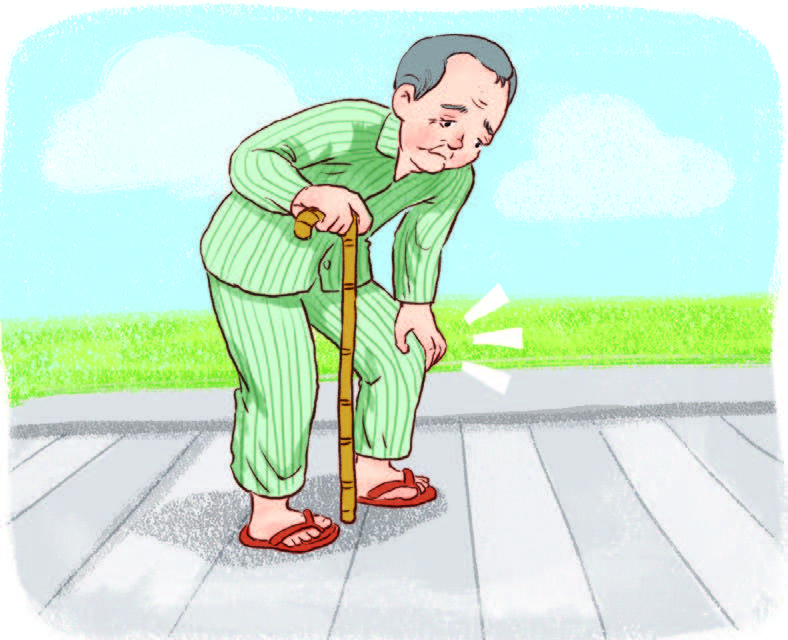 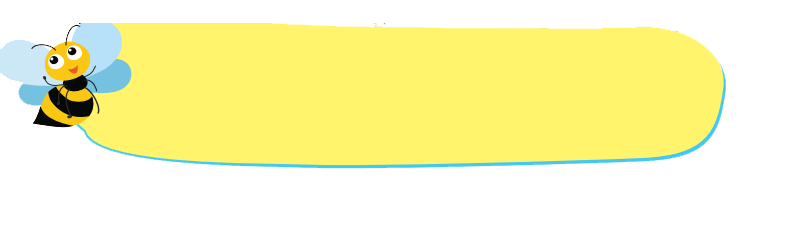 Khi ông bị đau chân
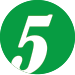 Em sẽ làm gì trong mỗi tình huống sau?
2
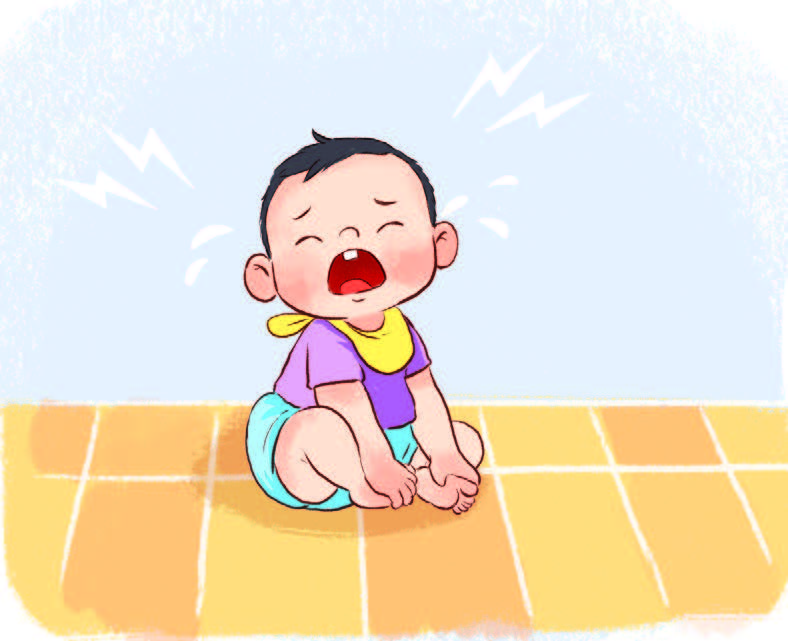 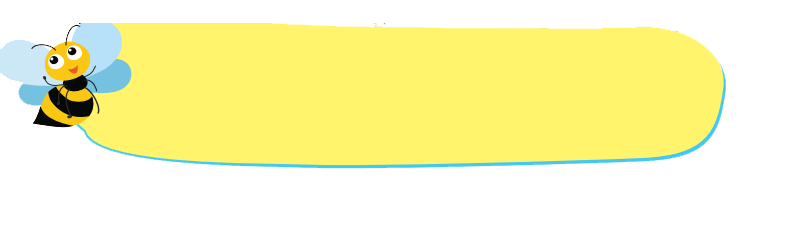 Khi em bé khóc
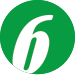 Em hãy thể hiện hành động yêu thương trong từng
tình huống cụ thể ở gia đình em.
Đi nhẹ, nói khẽ cho bà nghỉ ngơi
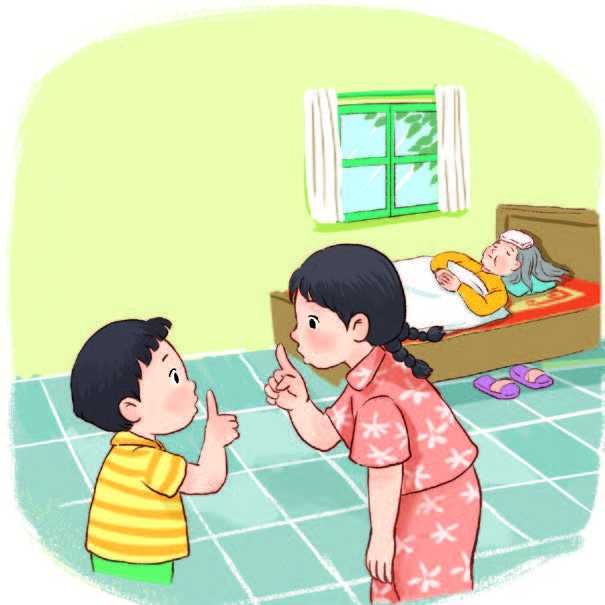 1
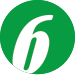 Em hãy thể hiện hành động yêu thương trong từng tình huống cụ thể ở gia đình em.
Nói lời yêu thương bố mẹ
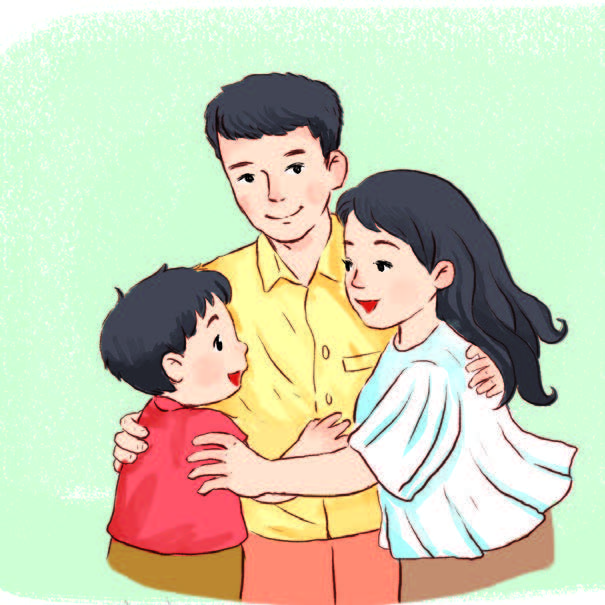 2
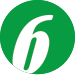 Em hãy thể hiện hành động yêu thương trong từng tình huống cụ thể ở gia đình em.
Giúp mẹ làm việc nhà
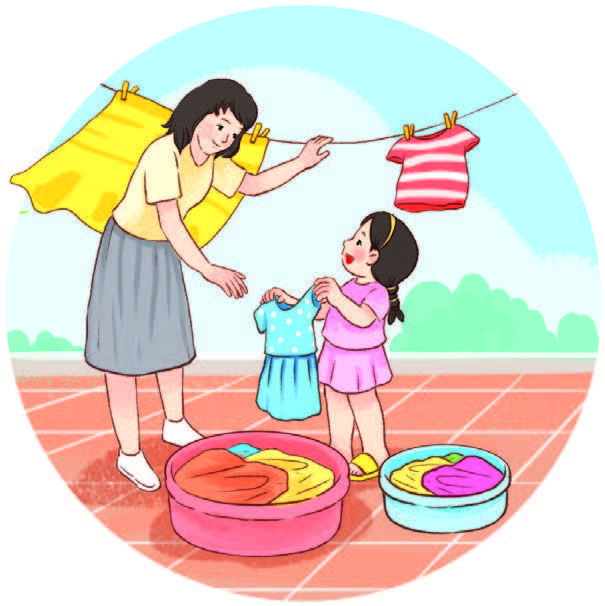 3
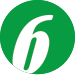 Em hãy thể hiện hành động yêu thương trong từng tình huống cụ thể ở gia đình em.
Cùng chơi với em
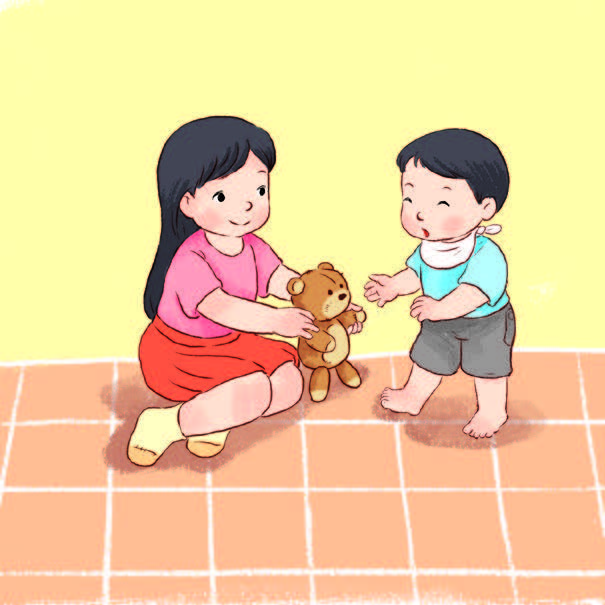 4
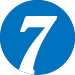 Em hãy thực hiện hành động thể hiện tình yêu
thương gia đình theo gợi ý sau:
– Nói lời yêu thương bố mẹ.
– Lấy nước hoặc sữa cho em bé.
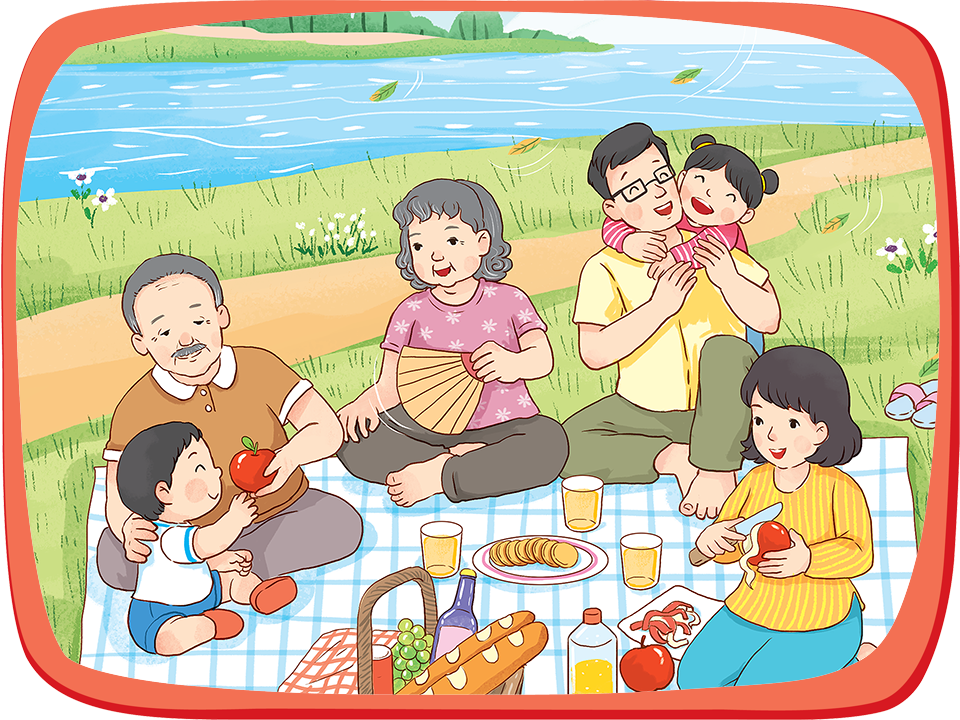 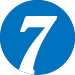 Em hãy thực hiện hành động thể hiện tình yêu thương gia đình theo gợi ý sau:
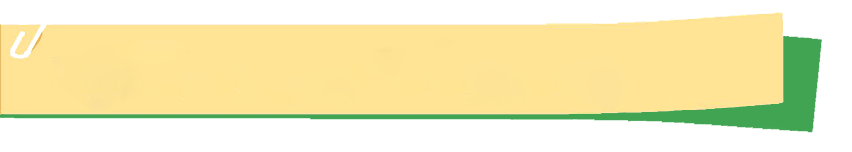 Gia đình hạnh phúc, yên vui
Cả nhà thân thiết, ngọt bùi sẻ chia.
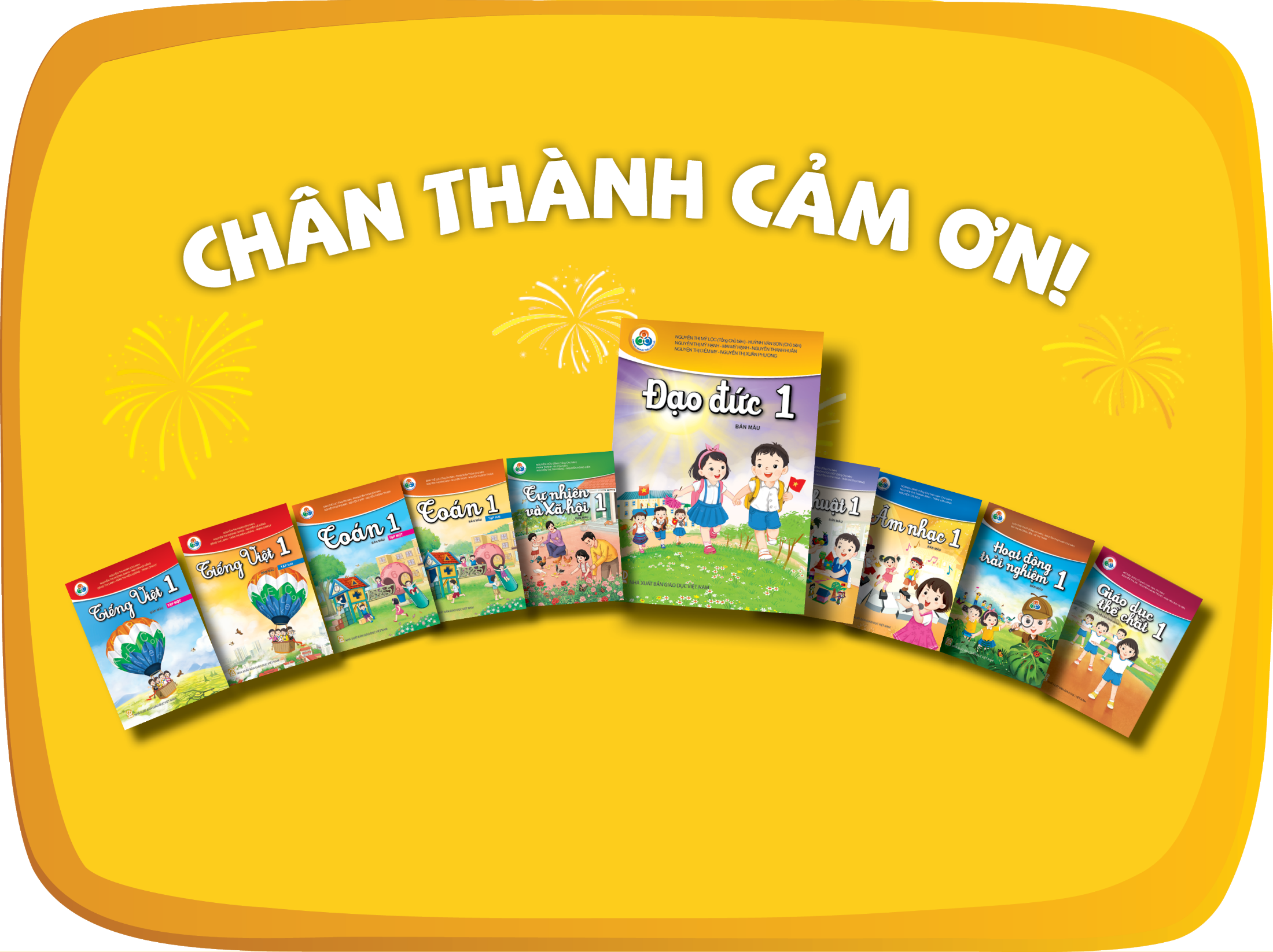